10GbE 全面普及化輕鬆打造 10G 內網
QNAP 全新 10GbE 高速網卡 QXG-10G2T-X710
QXG-10G2T-X710
雙埠 10GbE BASE-T 半高網卡
Intel 
Ethernet Controller 700
2 x RJ45 10GBASE-T
五速 10/5/2.5/1GbE, 100M
SR-IOV
Intel® Data Direct I/O Technology
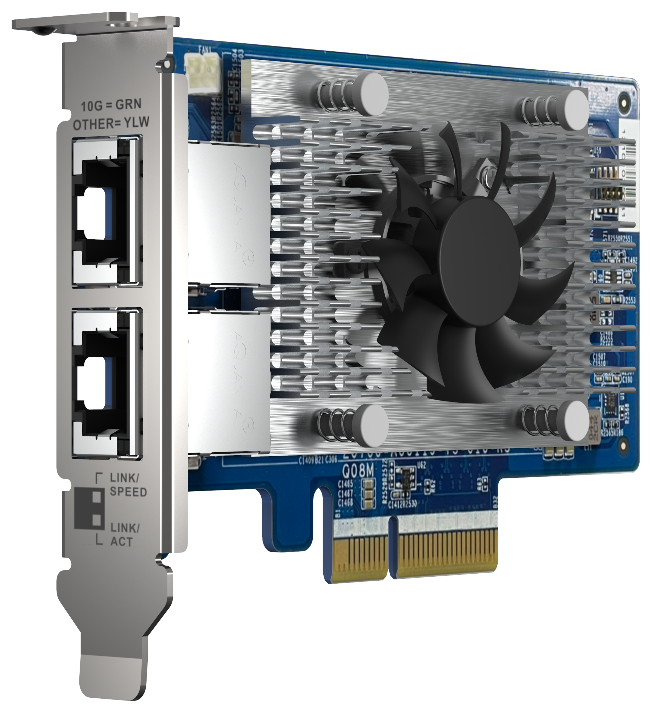 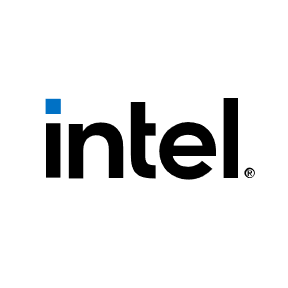 OK
QXG-10G2T-X710 網卡硬體詳解
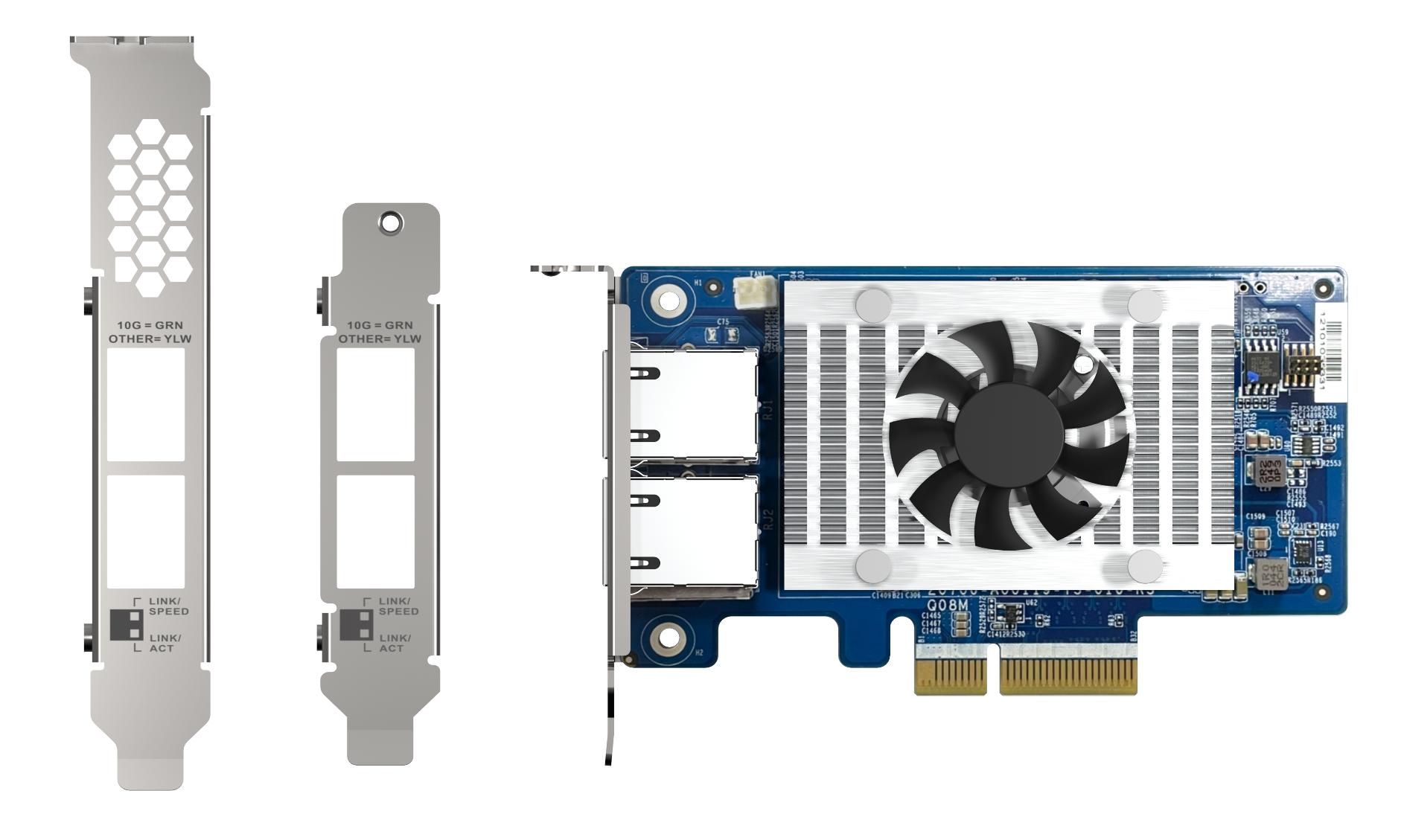 雙埠 10GbE (BASE-T) 傳輸接口
(10/5/2.5/1G,100M)
晶片散熱模組與風扇
PCIe Gen3 x4 傳輸介面
預裝半高 Low profile 支架
附贈全高 Full height 及QNAP 專用平板支架
QXG-10G2T-X710 詳細規格
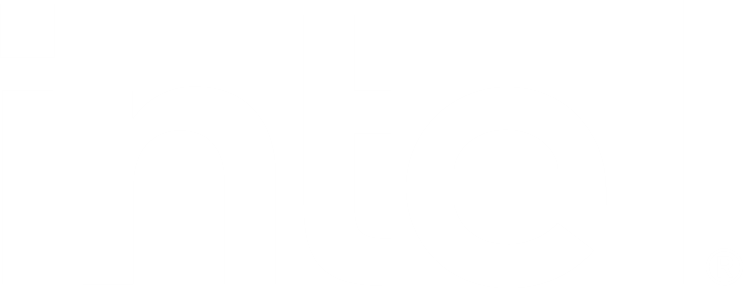 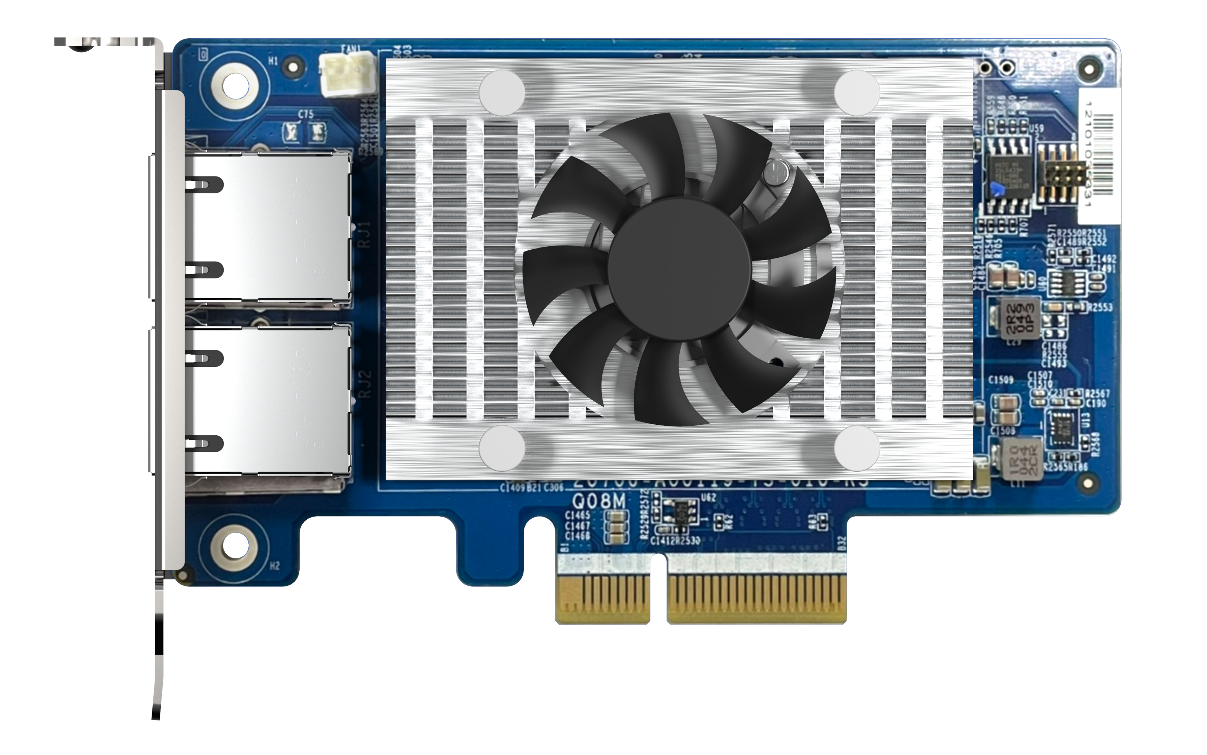 SR-IOV 的優勢與效益
優勢
讓你的虛擬機上的服務, 享受的實體網路速度.
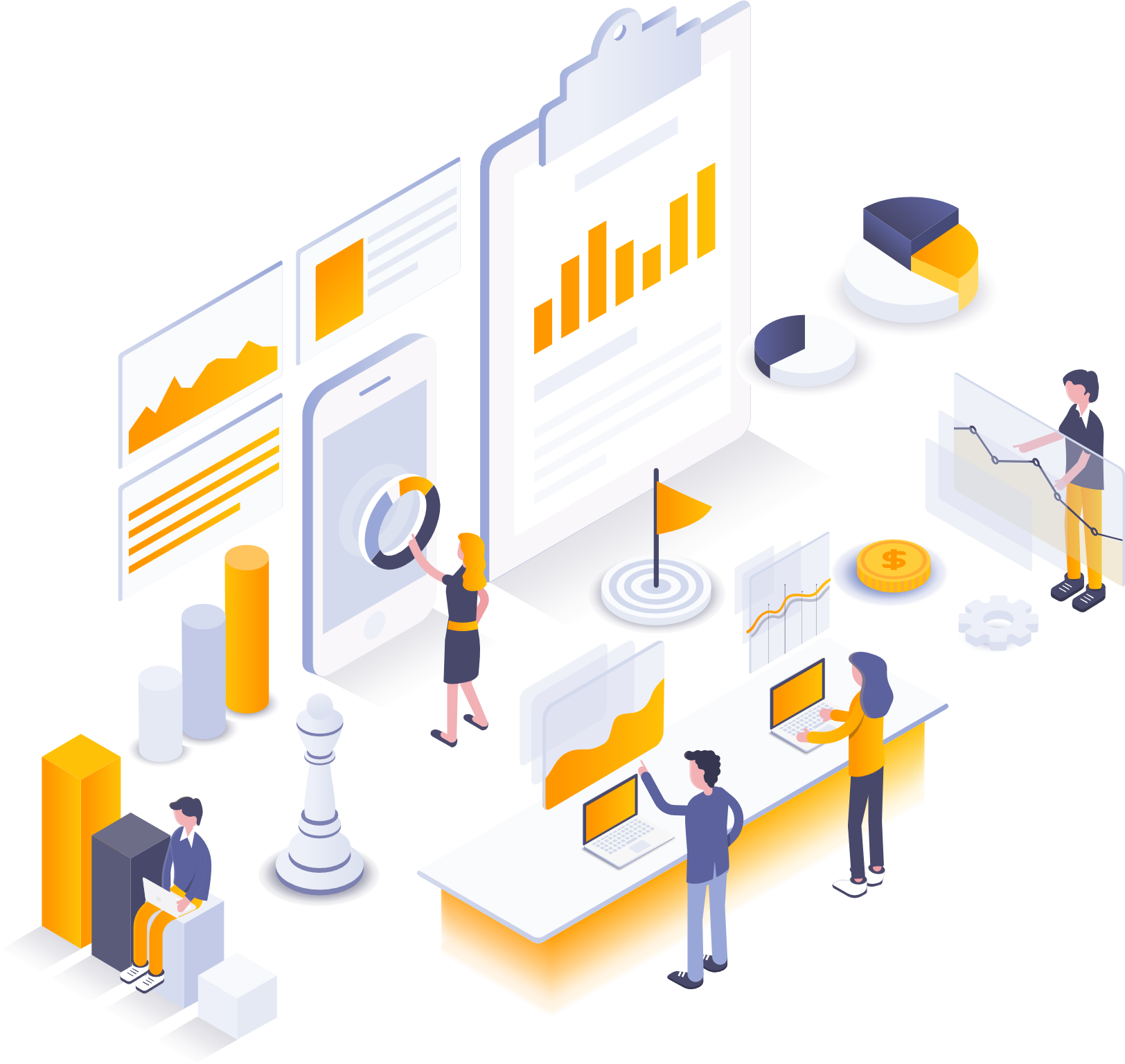 效益
如果需要即時服務的需求 例如訂票服務, 金流服務,影音服務可以直接享受硬體網卡上的速度, 降低網路的延遲.
減少主機的CPU上的損耗 .
網路效率至少提升20%以上.
SR-IOV 支援列表
SR-IOV支援機種(BIOS版本): 
TS-h686(Q05SAR01)/TS-h886(Q05SAR01)
TS-1886XU-RP(Q047AR03)/ TS-h1886XU-RP(Q047AR03)
TDS-16489U(QX31AR19)/TDS-16489U-R2(QX31AR19)
QGD-1602P(Q03OAR05)
TS-h2490FU(Q03XAR15)
QAT支援機種 : 
QGD-1602P

網卡:
Intel 網卡: LAN-10G2T-X550/QXG-100G2SF-E810/QXG-10G2T-X710
Mellanox 網卡:LAN-10G2SF-MLX/LAN-40G2SF-MLX
Mellanox 網卡:QXG-10G2SF-CX4/QXG-25G2SF-CX4/QXG-25G2SF-CX6
SR-IOV 使用注意事項
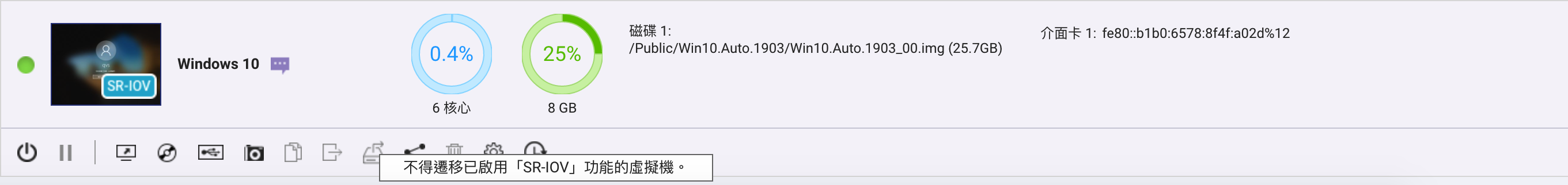 SR-IOV 需要搭配支援機種, BIOS版本與支援的網卡才可以支援
SR-IOV支援軟體版本 QTS 4.5.2  QVS 3.5.3  .
QAT 需於 Guest OS 安裝對應的 Virtual Function Driver
* 目前官網可下載 Driver 版本為 Linux 及 FreeBSD
Intel driver download link - https://01.org/intel-quick-assist-technology/downloads
使用SR-IOV (Device Passthrough) 時無法使用 VM Live Migration 功能
因為原本VM使用的實體裝置經過動態遷移後,當VM遷移到新NAS上會認不到原實體裝置ID.
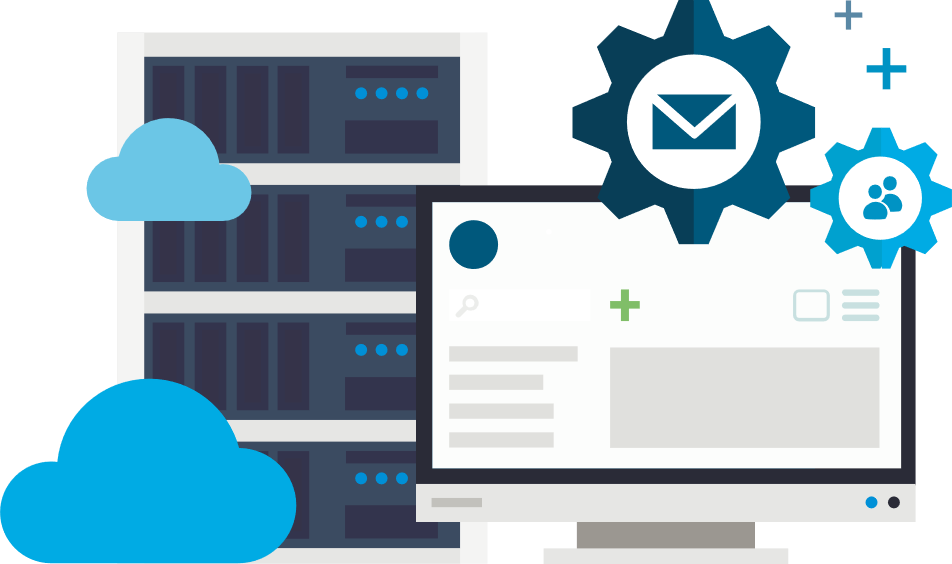 透過 RJ45 輕鬆升級 10GbE 支援 CAT 6 以上線材
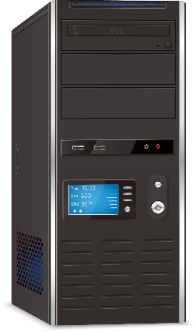 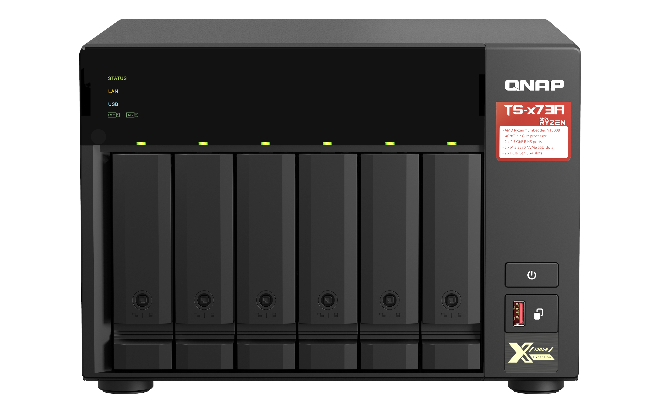 10GBASE-T 建議採用 CAT 6以上！ 
支援 Multi-Gigabit 
NBASE-T 業界標準
CAT 5e
1/2.5/5 Gbps
TS-x73A
10GbE
網卡
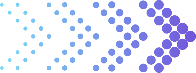 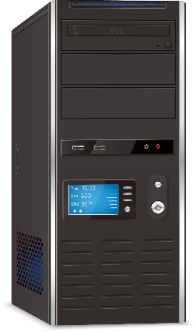 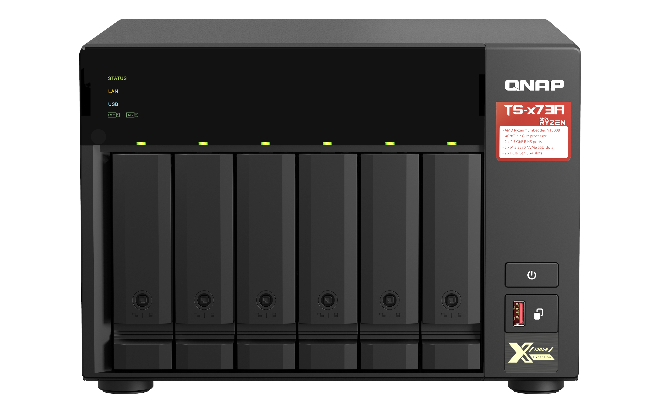 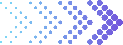 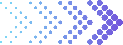 CAT 6
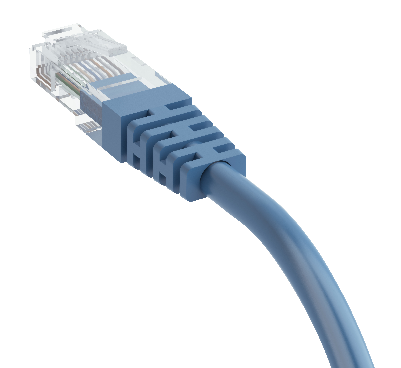 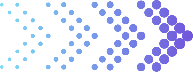 10Gbps
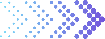 TS-x73A
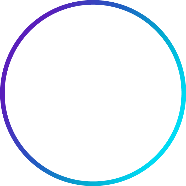 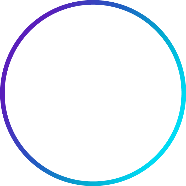 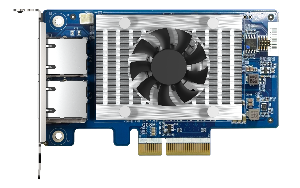 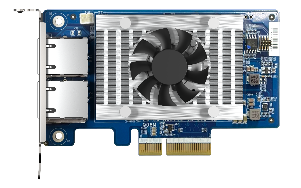 OK
支援多種 OS 輕鬆布建 10GbE 網路環境
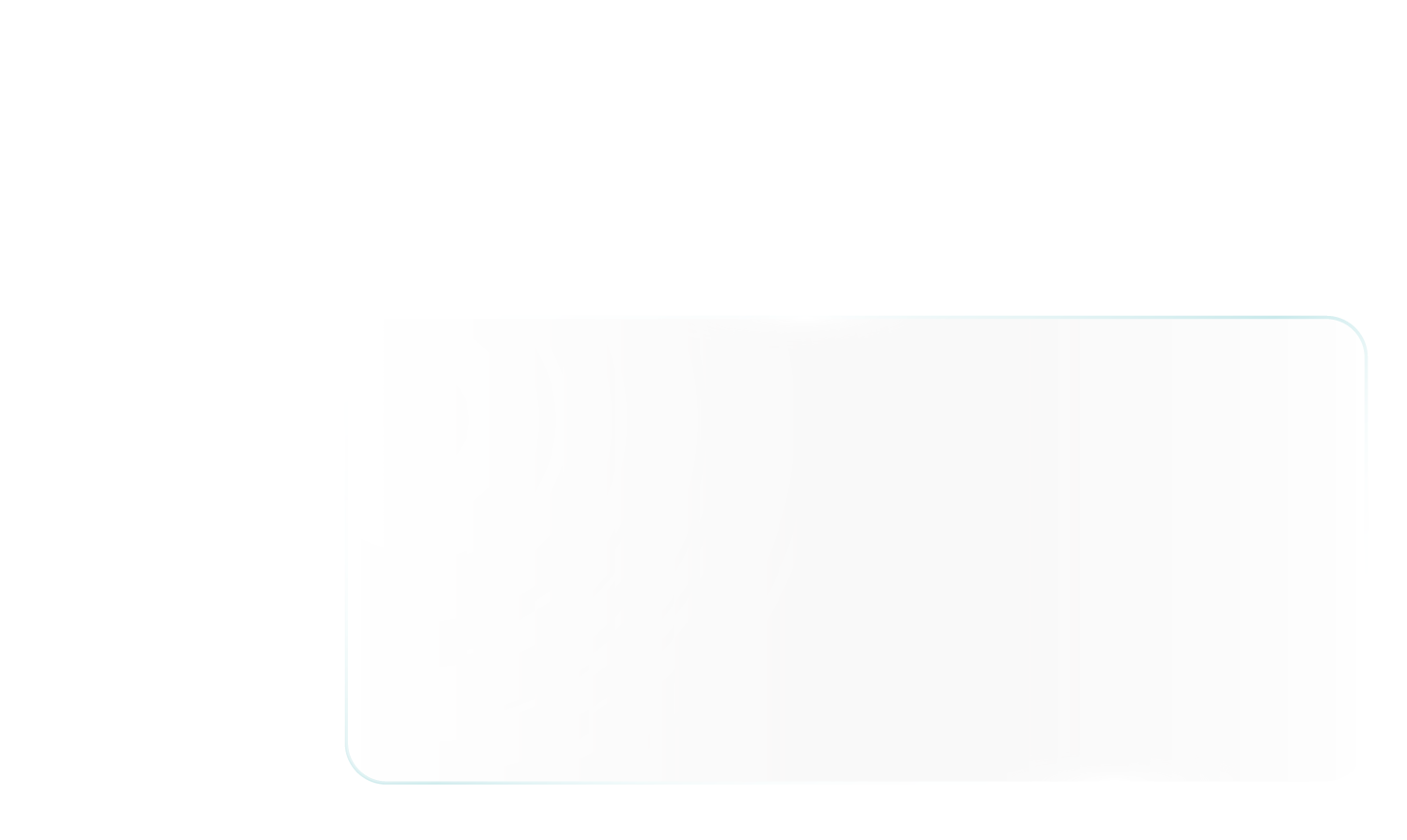 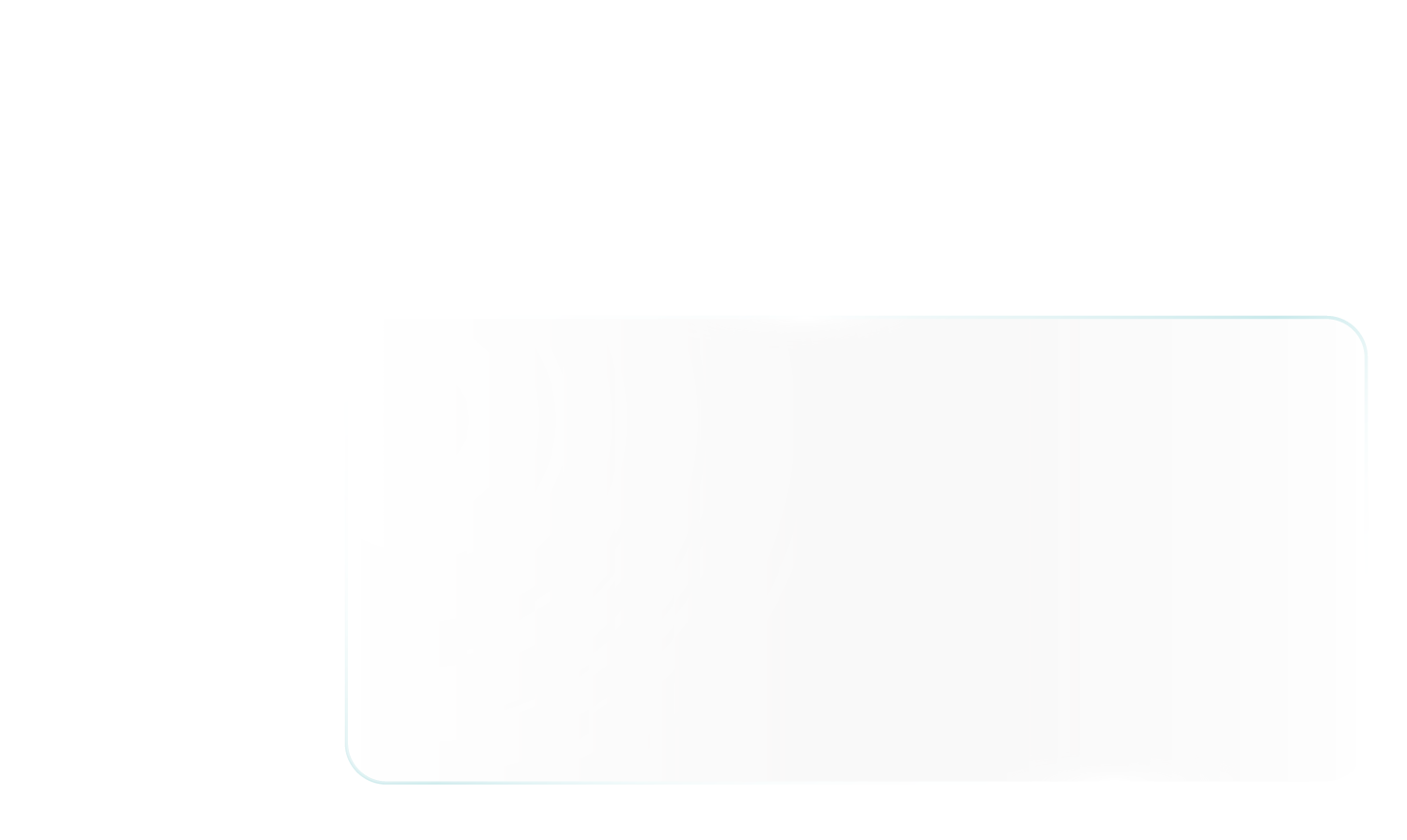 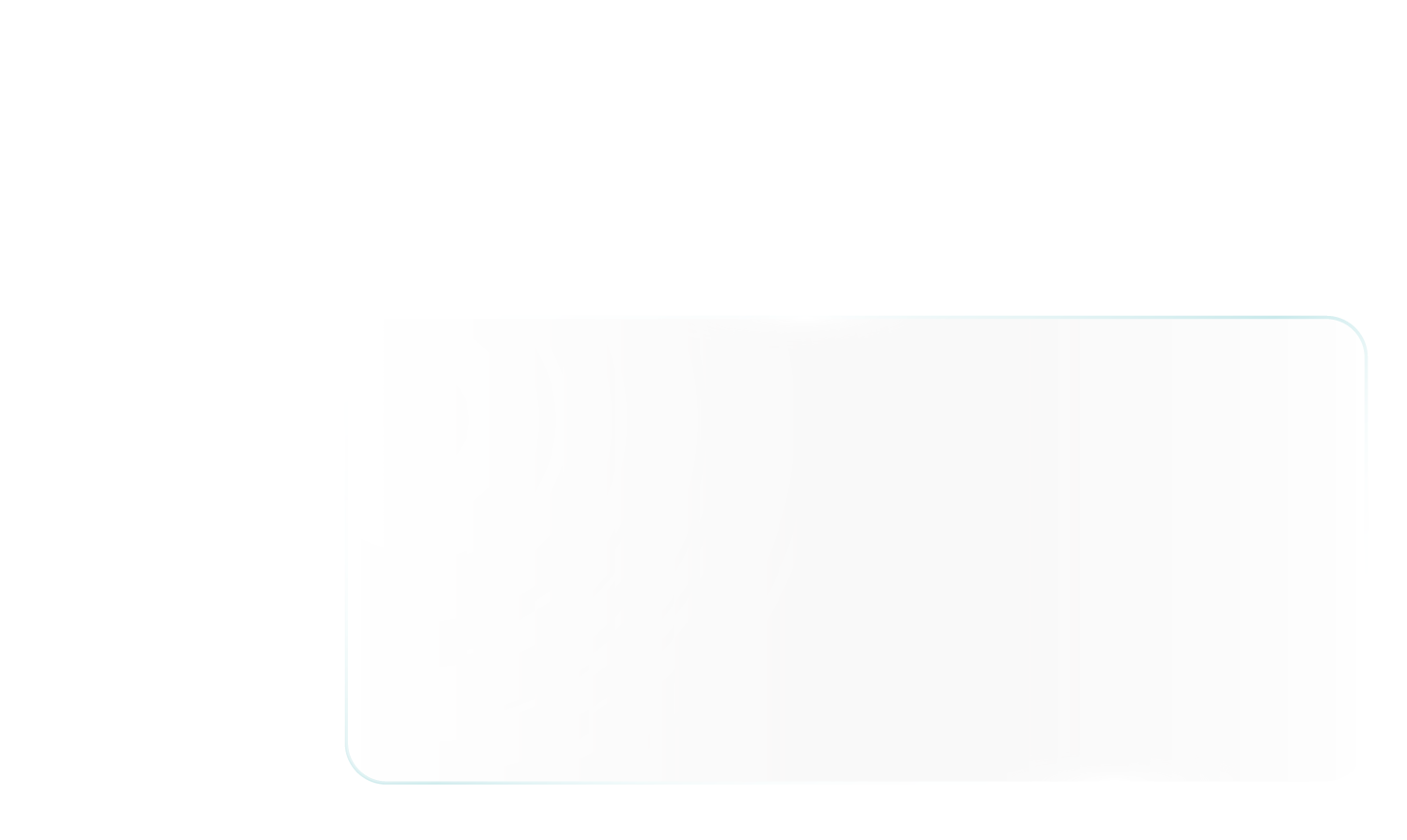 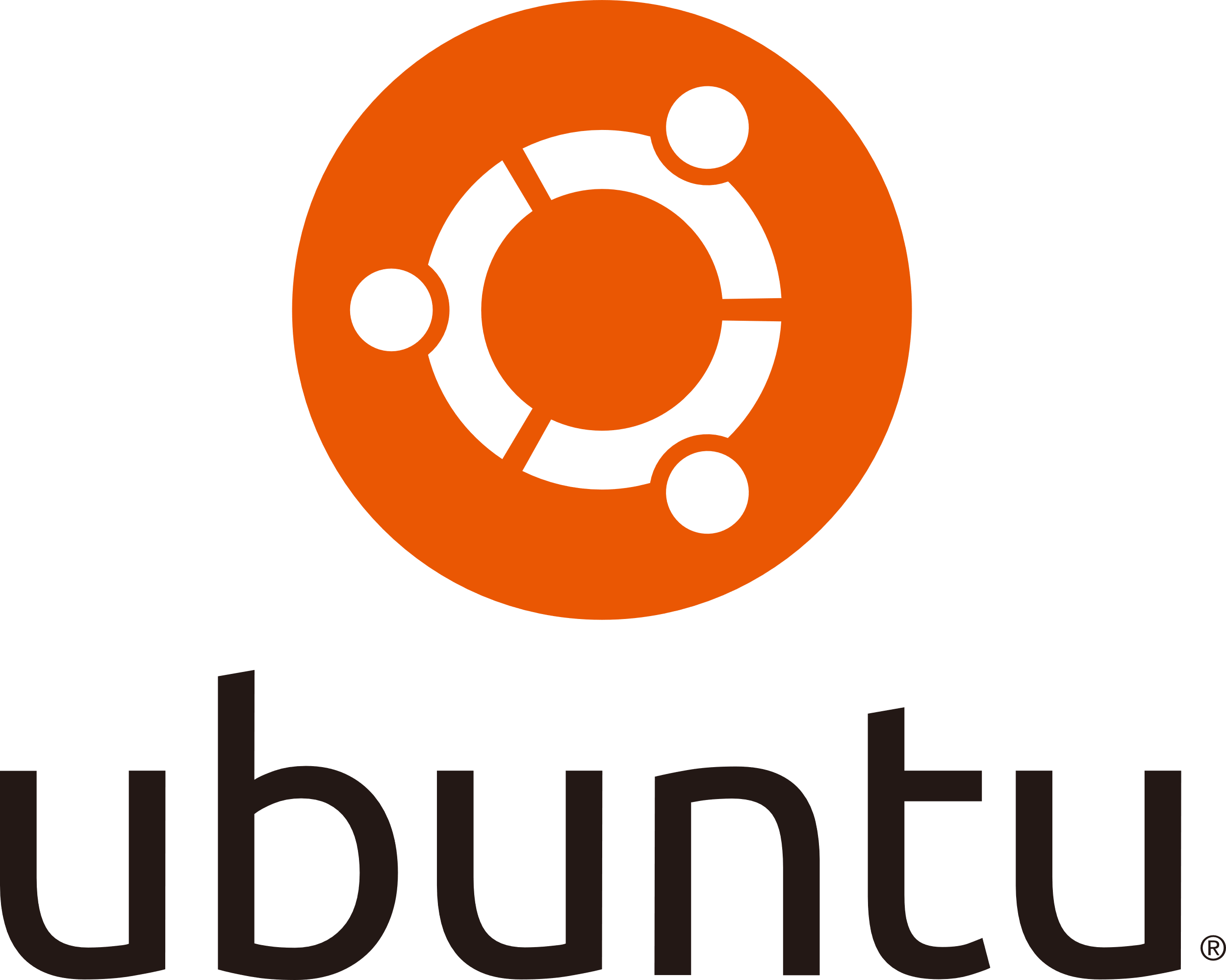 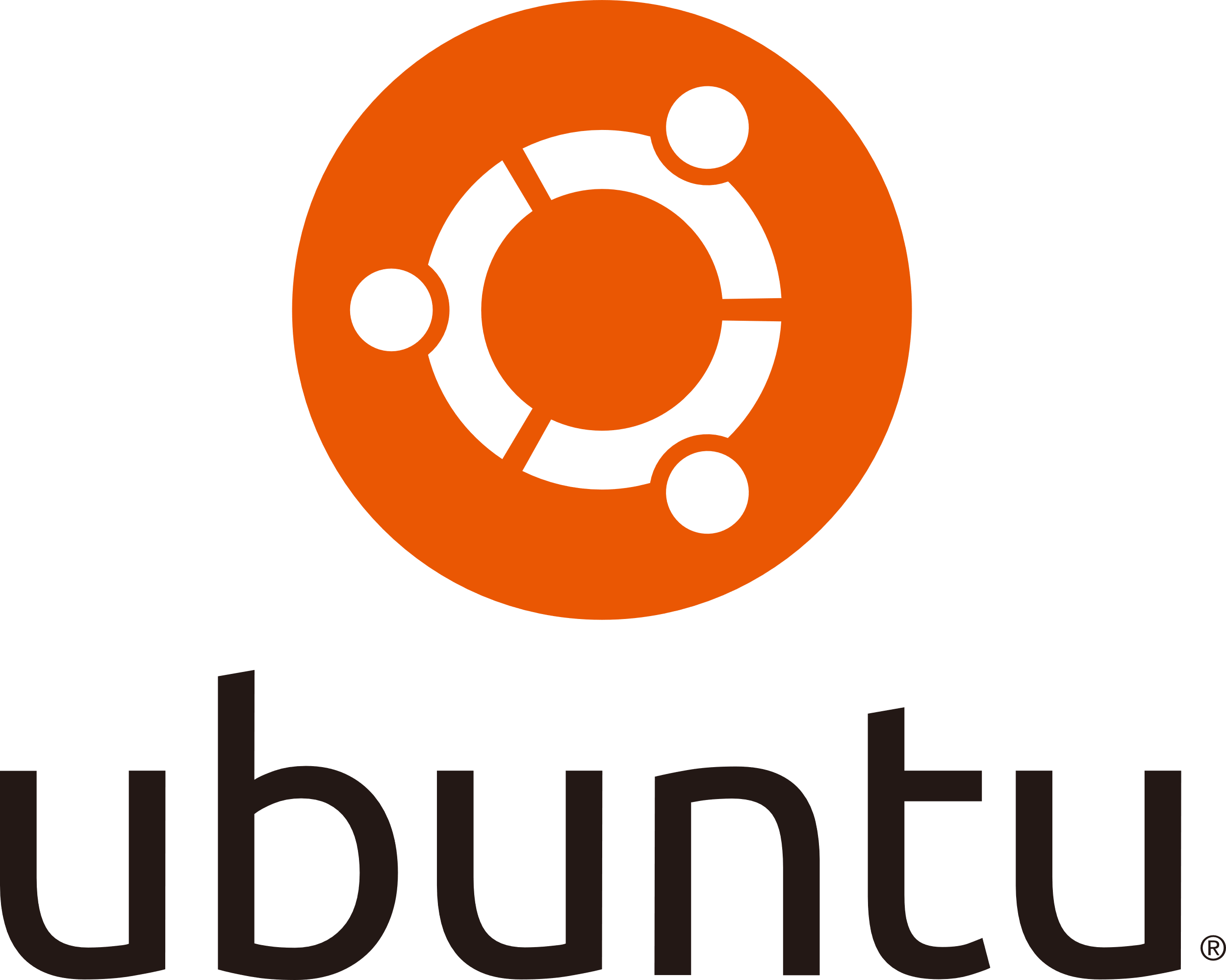 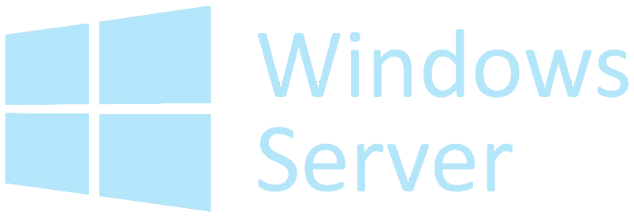 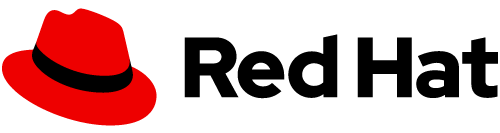 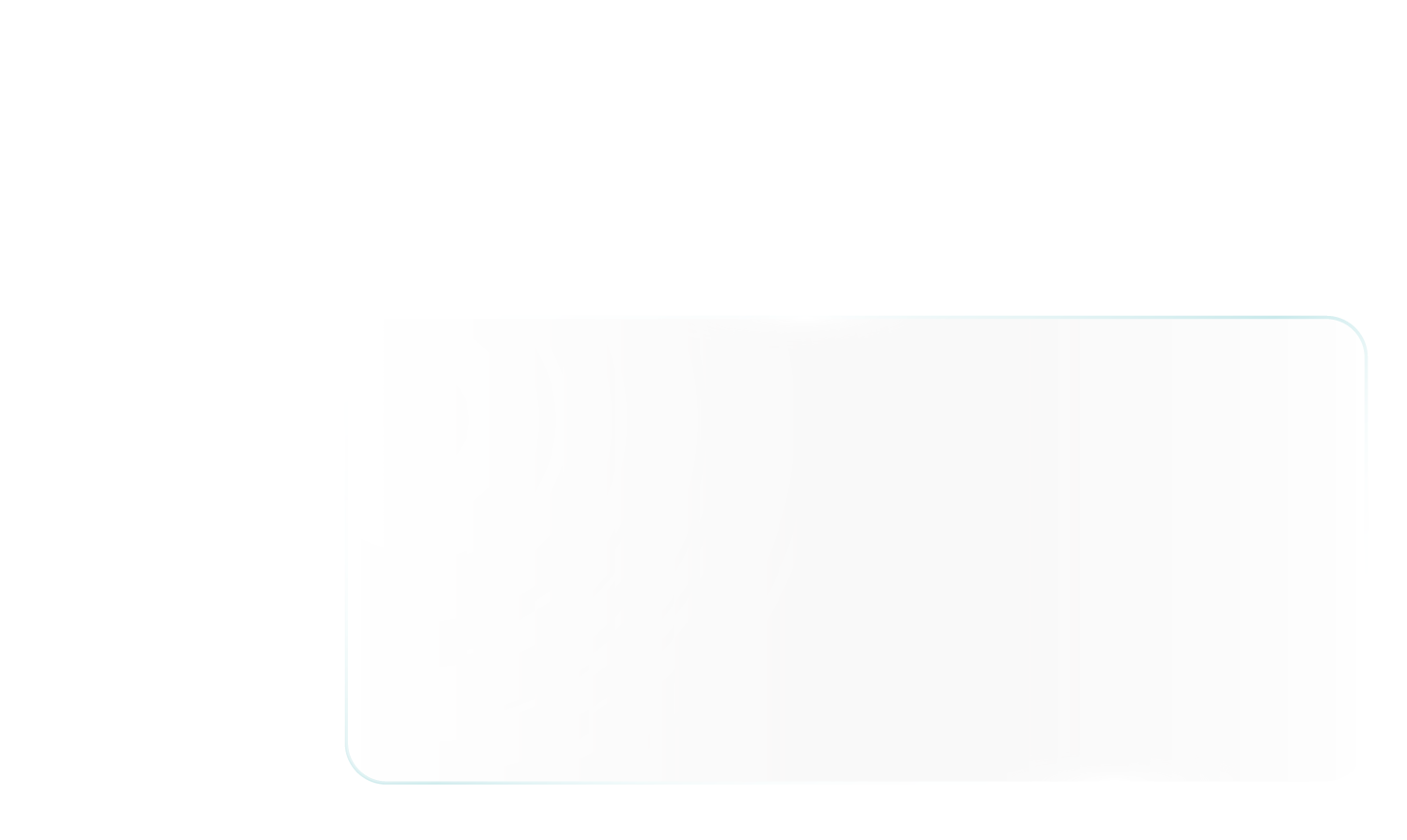 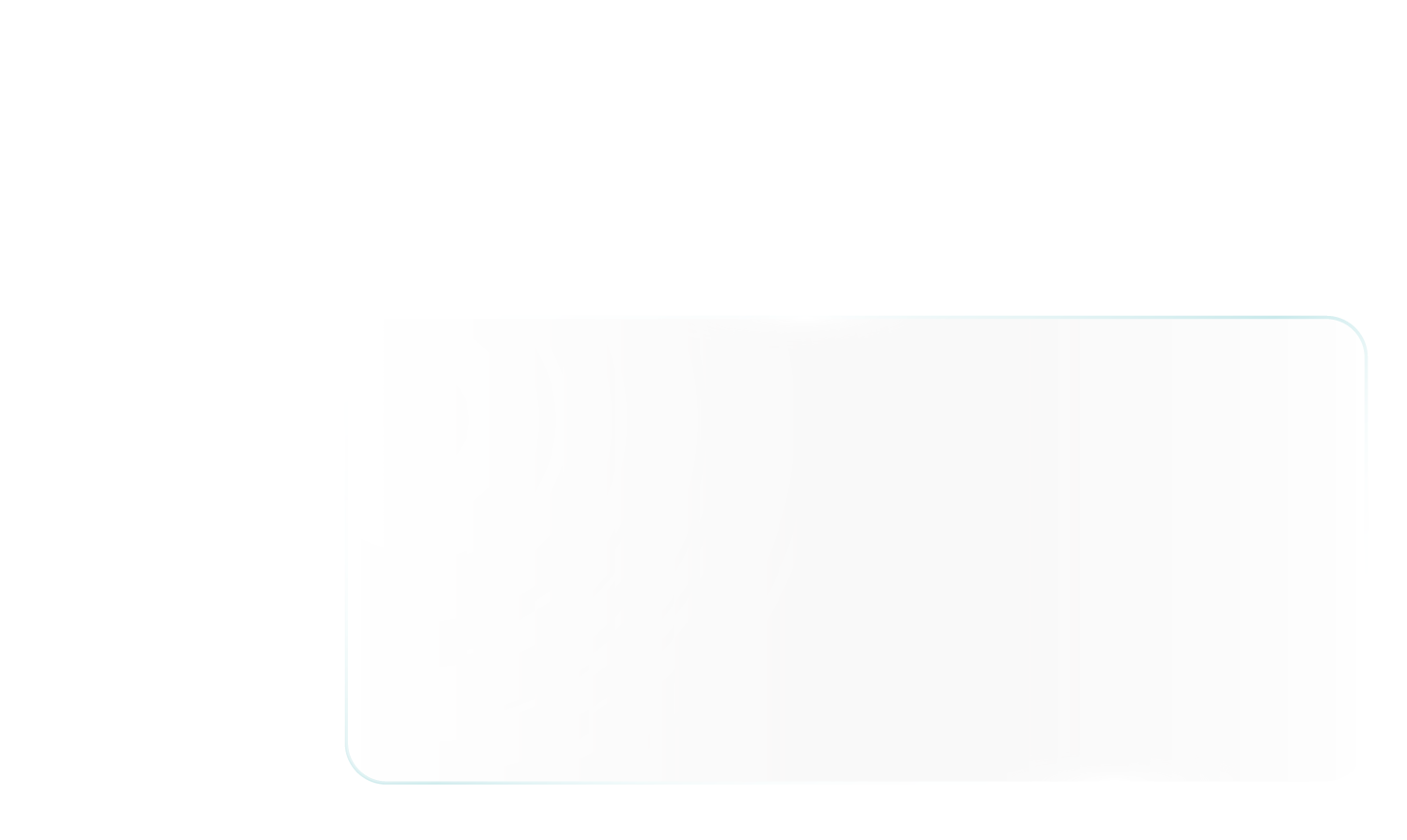 Ubuntu 18.04 and later
Download Linux Driver
Download Windows Driver
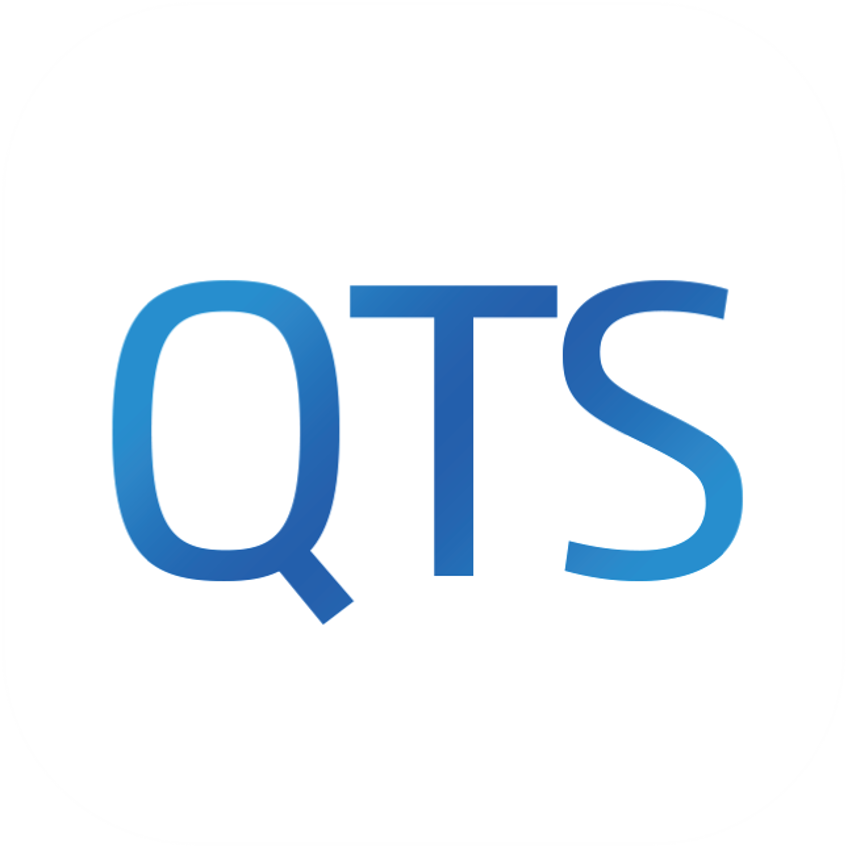 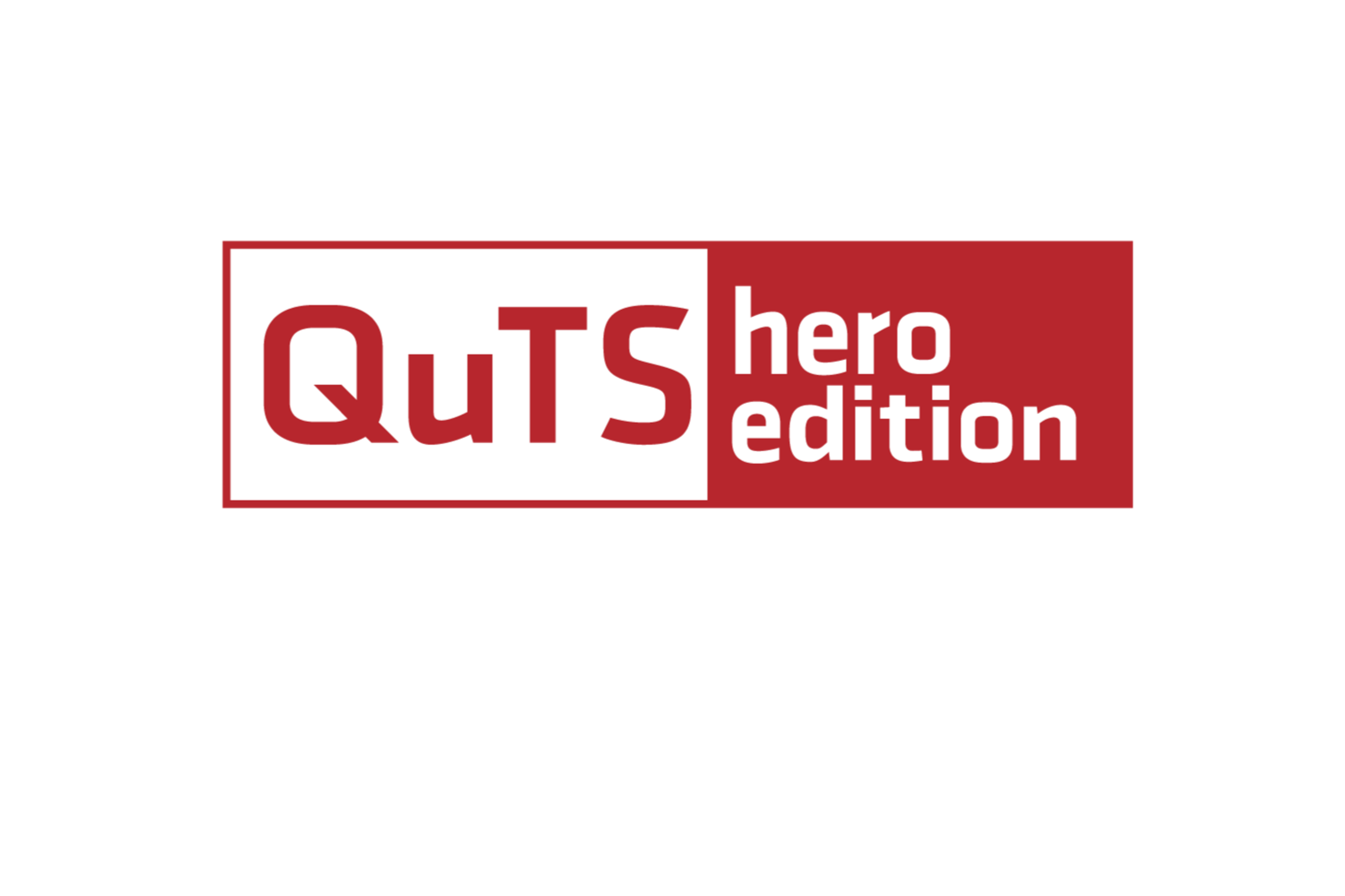 QTS 4.5.2 and later
QuTS hero h4.5.1 and later
OK
為您的 QNAP NAS 擴充 10GbE 感受高速傳輸
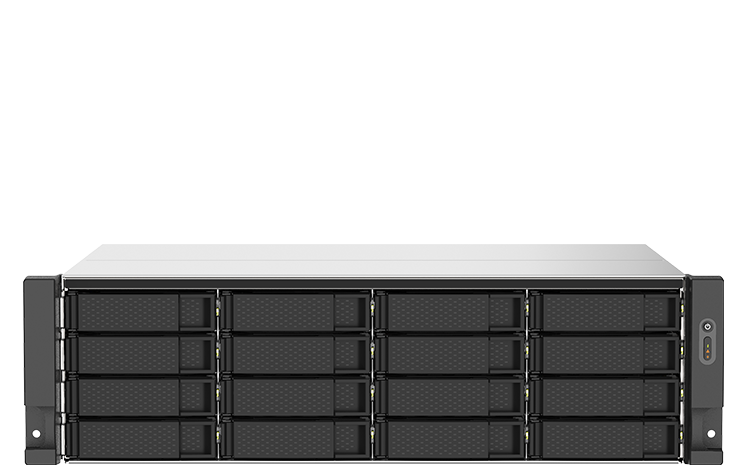 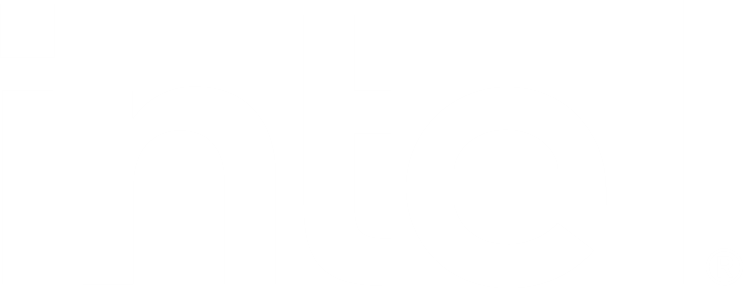 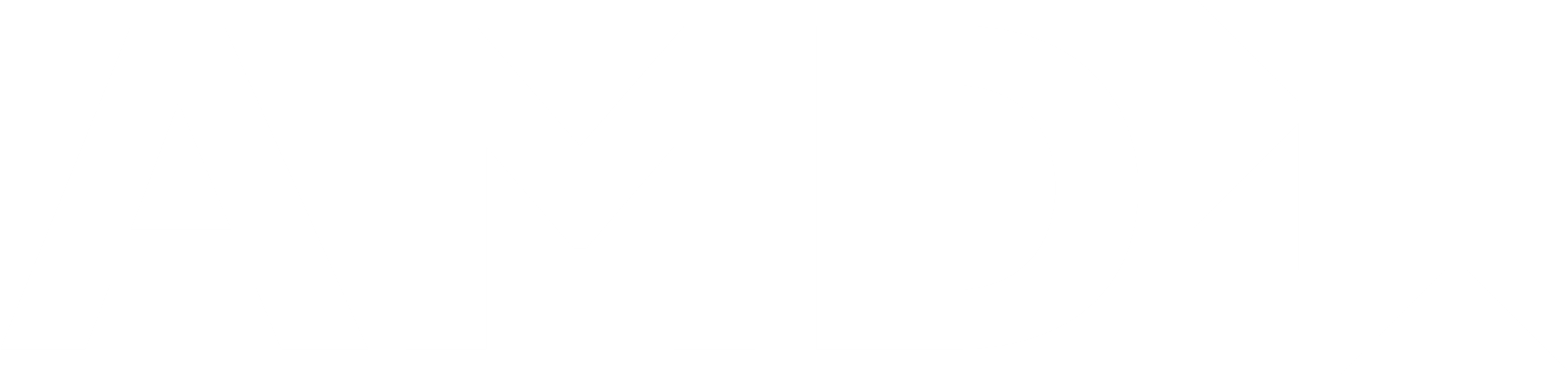 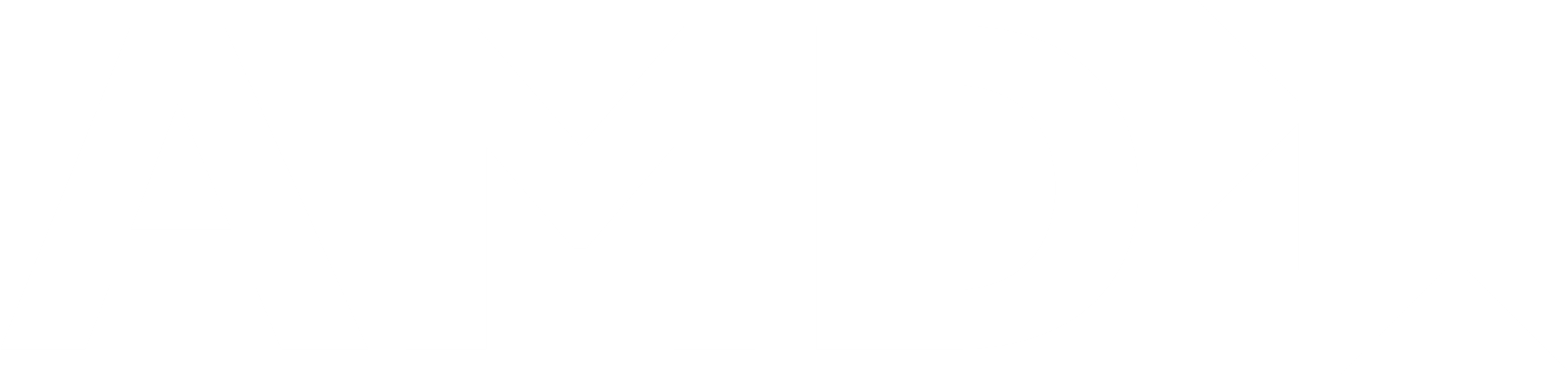 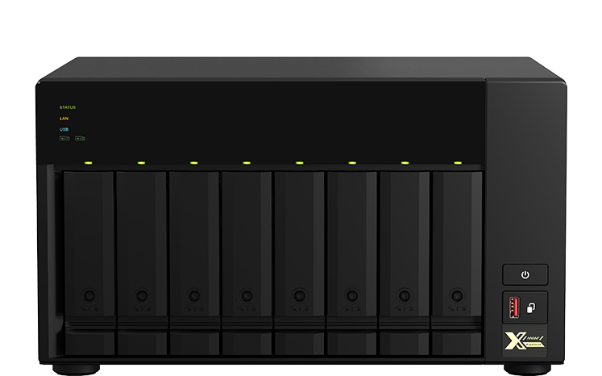 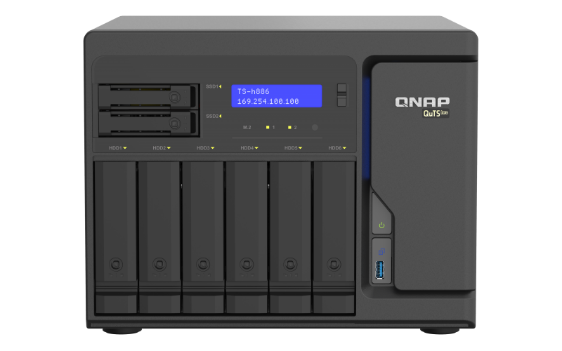 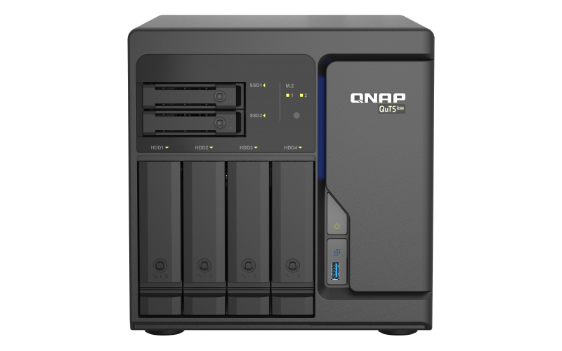 TS-873AU/1273AU/1673AU
TS-h686
TS-h886
TS-473A/673A/873A
AMD Ryzen™ V1500B quad-core
2 x 2.5GbE 網路埠 (2.5/1GbE, 100/10M)
AMD Ryzen™ V1500B quad-core
內建 2.5GbE 網路埠
Intel Xeon D series
4 x RJ45 2.5GbE網路埠
Slot 1: PCIe Gen3 x4
Slot 2: PCIe Gen3 x4
Slot 1: PCIe Gen 3 x4
Slot 2: PCIe Gen 3 x4
Slot 1: PCIe Gen3 x8Slot 2: PCIe Gen3 x8
*更多支援機種請以相容性列表為準
[Speaker Notes: 3088xu 83xu
URL]
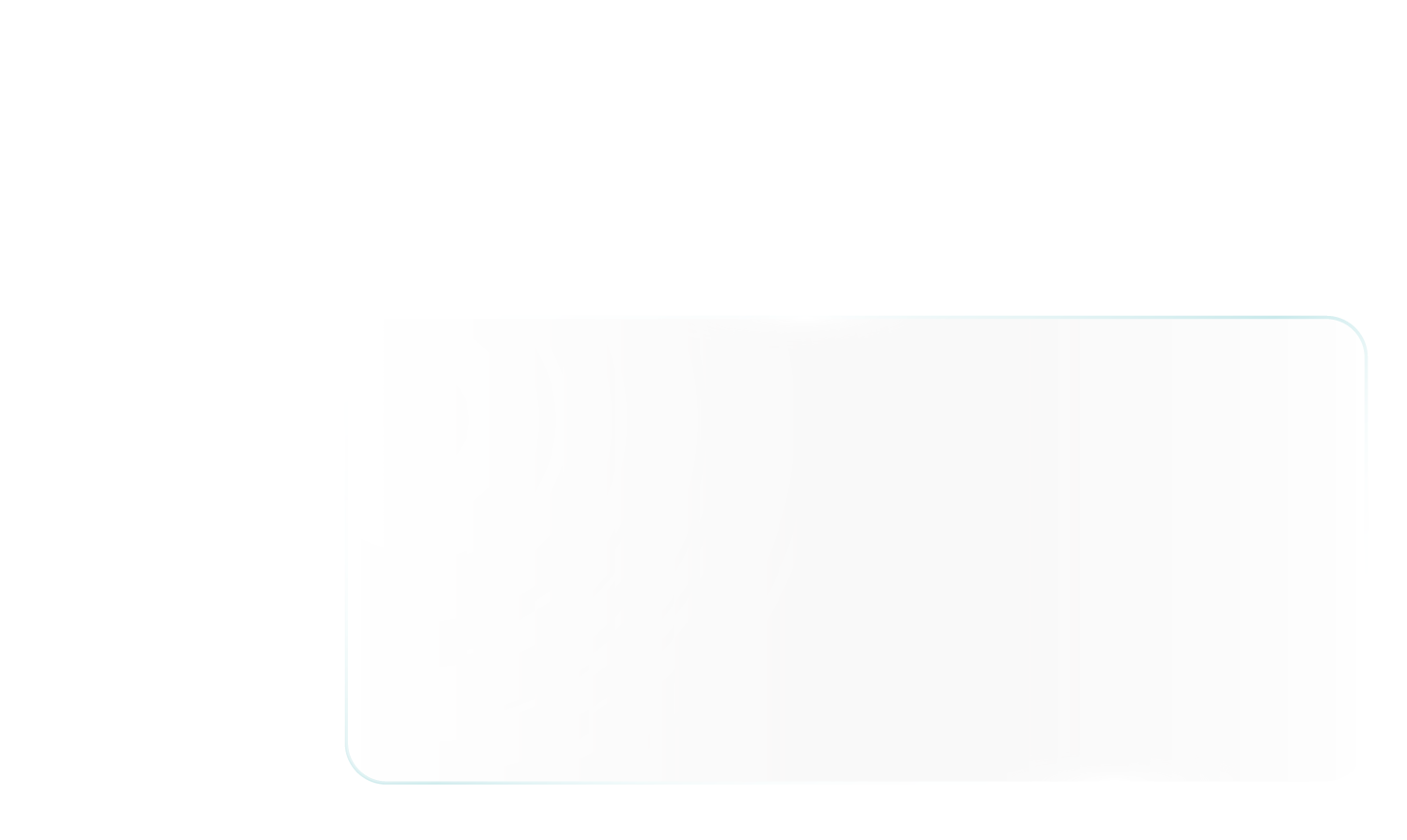 高達 1000+MB/s 讀寫效能，傳檔/備份一氣呵成
PC安裝QXG-10G2T-X710 傳輸檔案至TS-977, 

PC spec:
1. CPU: Intel (R) XeonW
2. OS: Windows Server 2019
3. Memory: 64 GB.
4. 1GbE NIC On board
5. 10GbE NIC: QXG-10G2T-X710
Download: 
118MB/s
1GbE
Upload: 
118MB/s
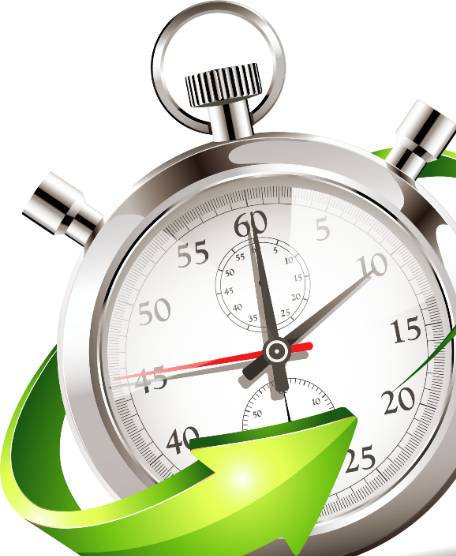 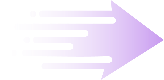 Download: 
1103MB/s
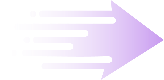 10GbE
Upload: 
1127MB/s
MB/s
[Speaker Notes: PC安裝QXG-10G2T-107 透過QSW-1208-8C傳輸10GB檔案至TVS-672N, 
CPU: Intel (R) Core(TM) i7-6700 CPU@ 3.40GHz.2. OS: Windows 10.3. Memory: 64 GB.4. 1GbE NIC On board5. 10GbE NIC: QXG-10G2T-AQC107]
LAN-10G2T-X550 vs. QXG-10G2T-X710
MB/s
1170
1159
1127
1103
[Speaker Notes: PC安裝QXG-10G2T-107 透過QSW-1208-8C傳輸10GB檔案至TVS-672N, 
CPU: Intel (R) Core(TM) i7-6700 CPU@ 3.40GHz.2. OS: Windows 10.3. Memory: 64 GB.4. 1GbE NIC On board5. 10GbE NIC: QXG-10G2T-AQC107]
QXG-10G2T-X710 vs. QXG-10G2T-107
MB/s
1157
1134
1127
1103
[Speaker Notes: PC安裝QXG-10G2T-107 透過QSW-1208-8C傳輸10GB檔案至TVS-672N, 
CPU: Intel (R) Core(TM) i7-6700 CPU@ 3.40GHz.2. OS: Windows 10.3. Memory: 64 GB.4. 1GbE NIC On board5. 10GbE NIC: QXG-10G2T-AQC107]
透過 Windows 拖拉 10GB 大檔
QNAP Multi-Gig 網卡交換器與配件產品線
QNAP Multi Gig 網卡產品線 – Intel
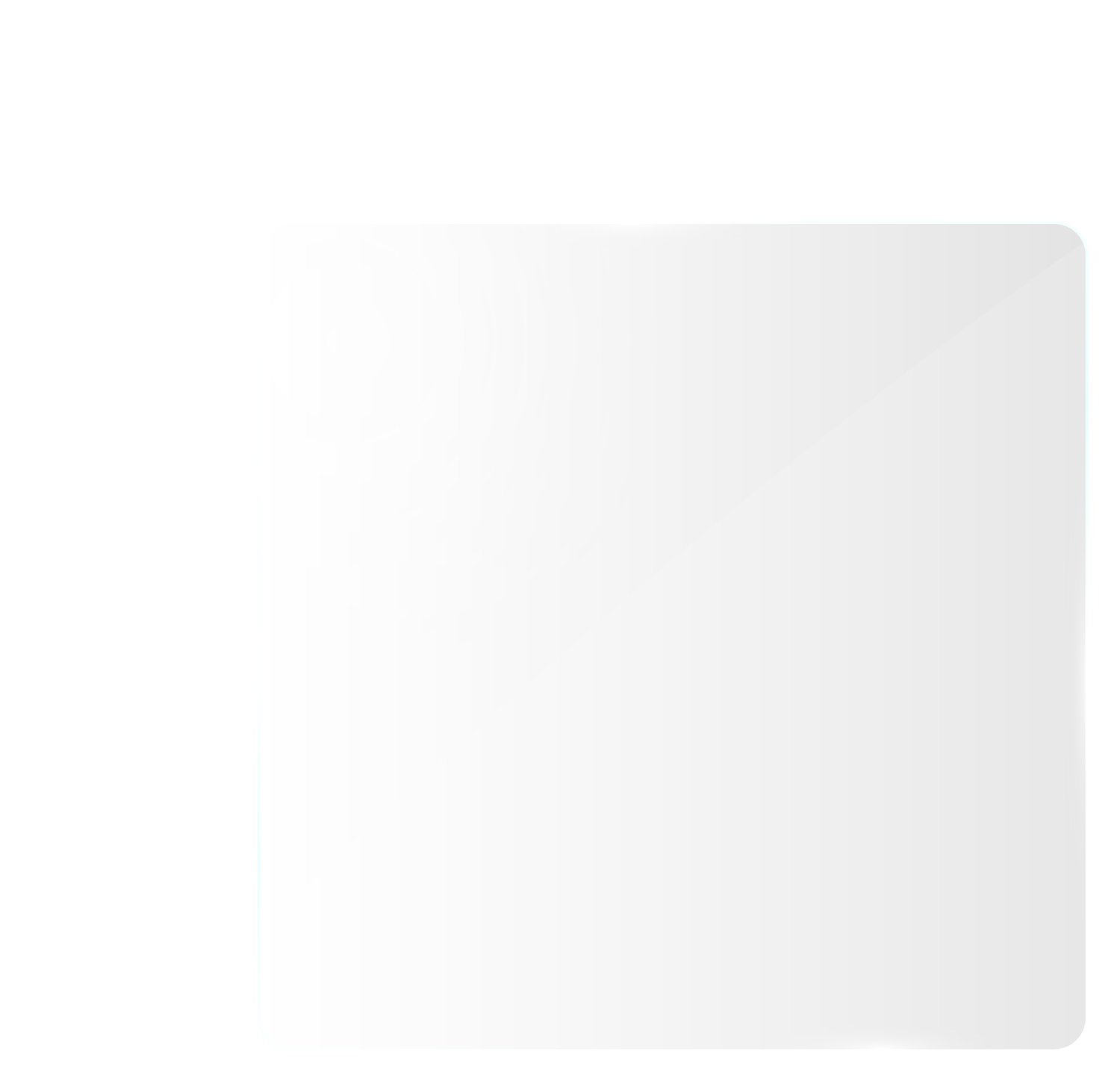 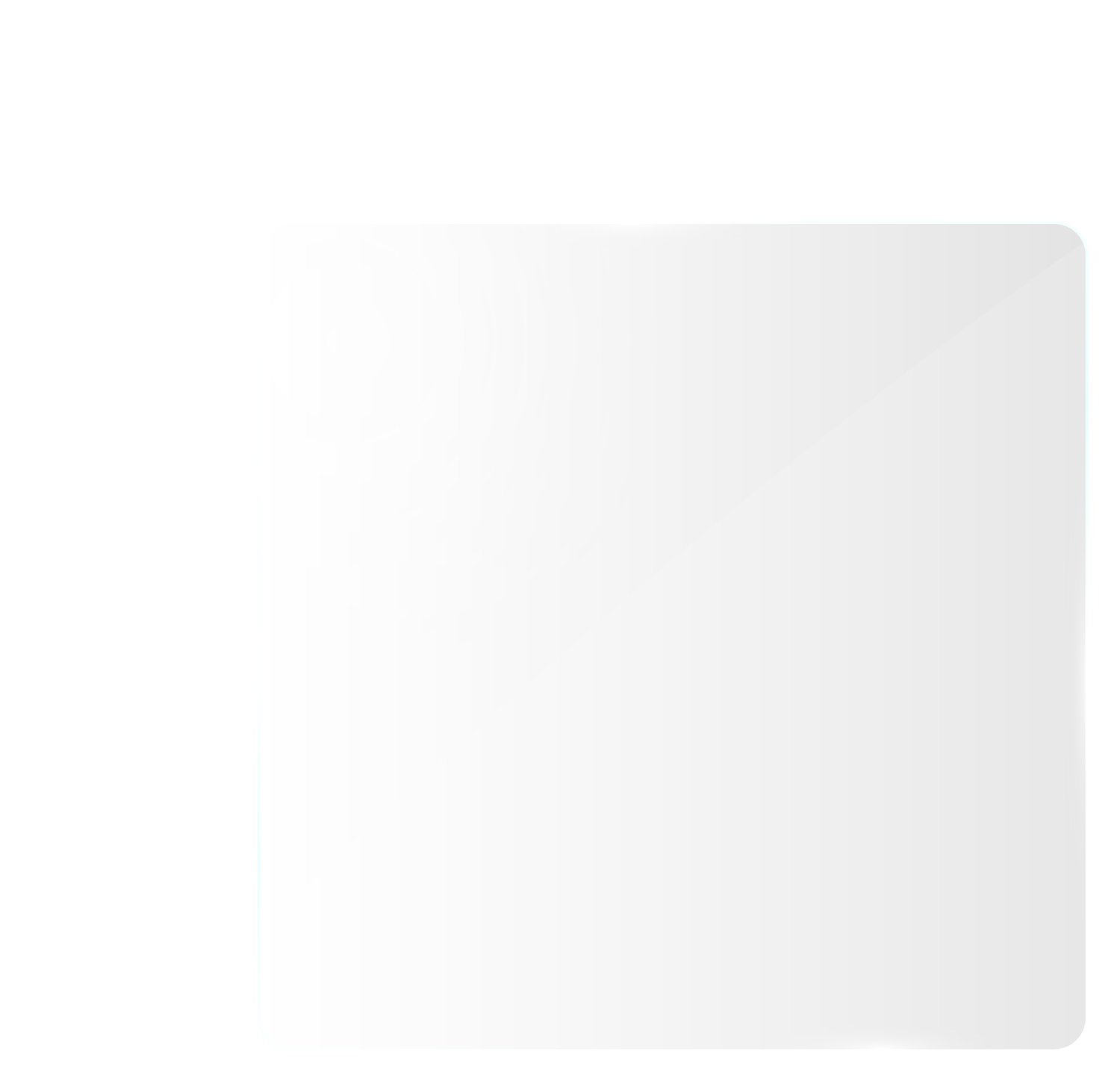 支援 5速 Multi- Gig
支援4速 Multi- Gig
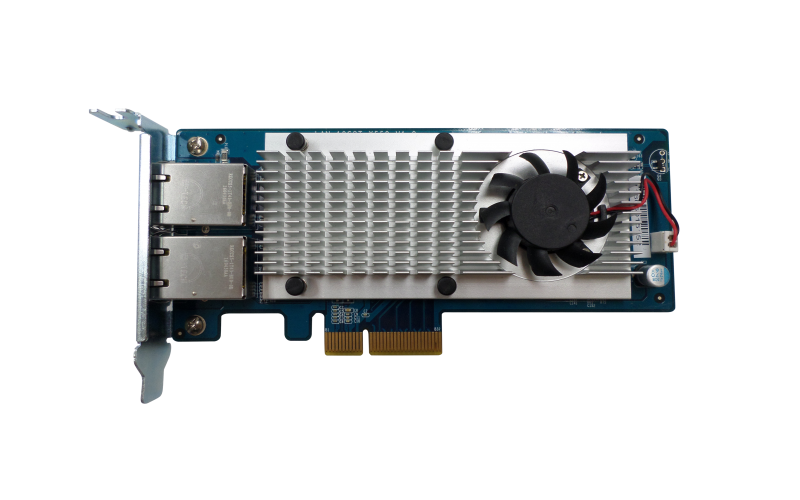 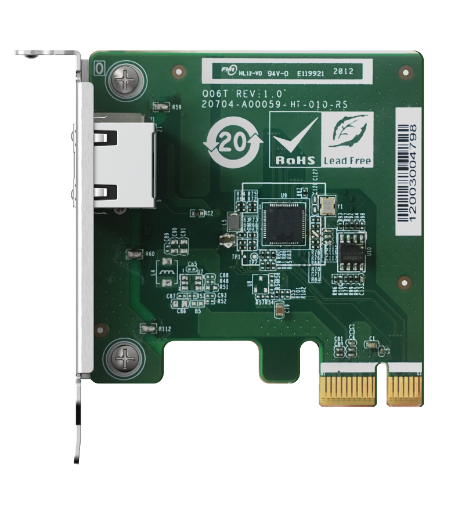 QXG-2G1T-I225
QXG-2G2T-I225
QXG-2G4T-I225
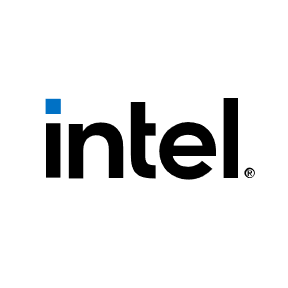 LAN-10G2T-X550
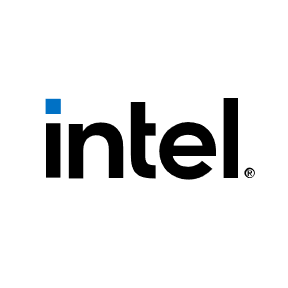 Intel X550
 雙埠 10GbE NBase-T
 PCIe Gen3 x4
 Low Profile
Intel I225-LM
 單/雙/四埠 2.5GbE NBase-T
 PCIe Gen3x1, Gen3 x2, Gen3 x4
 Low Profile
10GbE
2.5GbE
QNAP Multi Gig 網卡產品線 – Marvell Aqtion
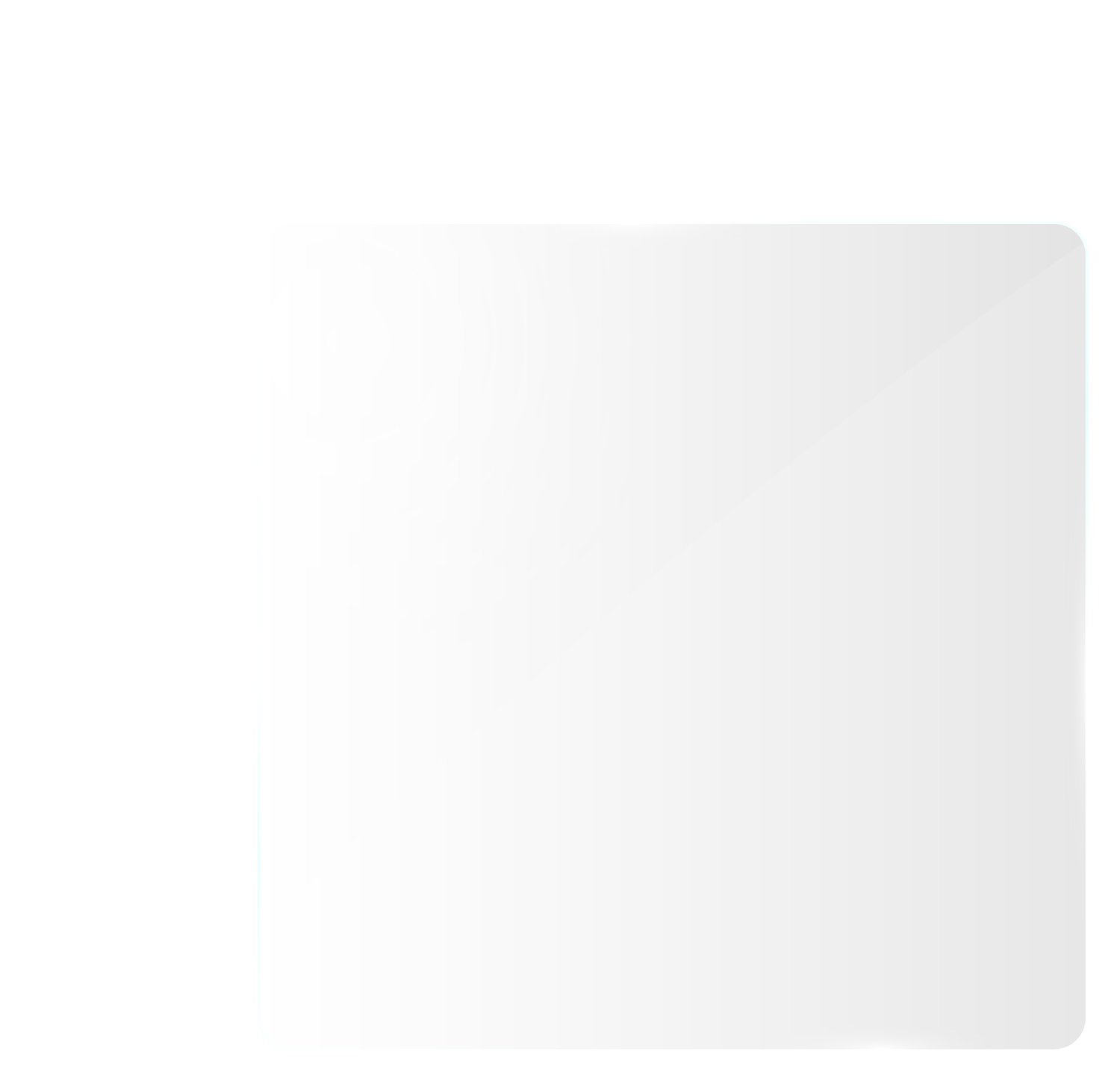 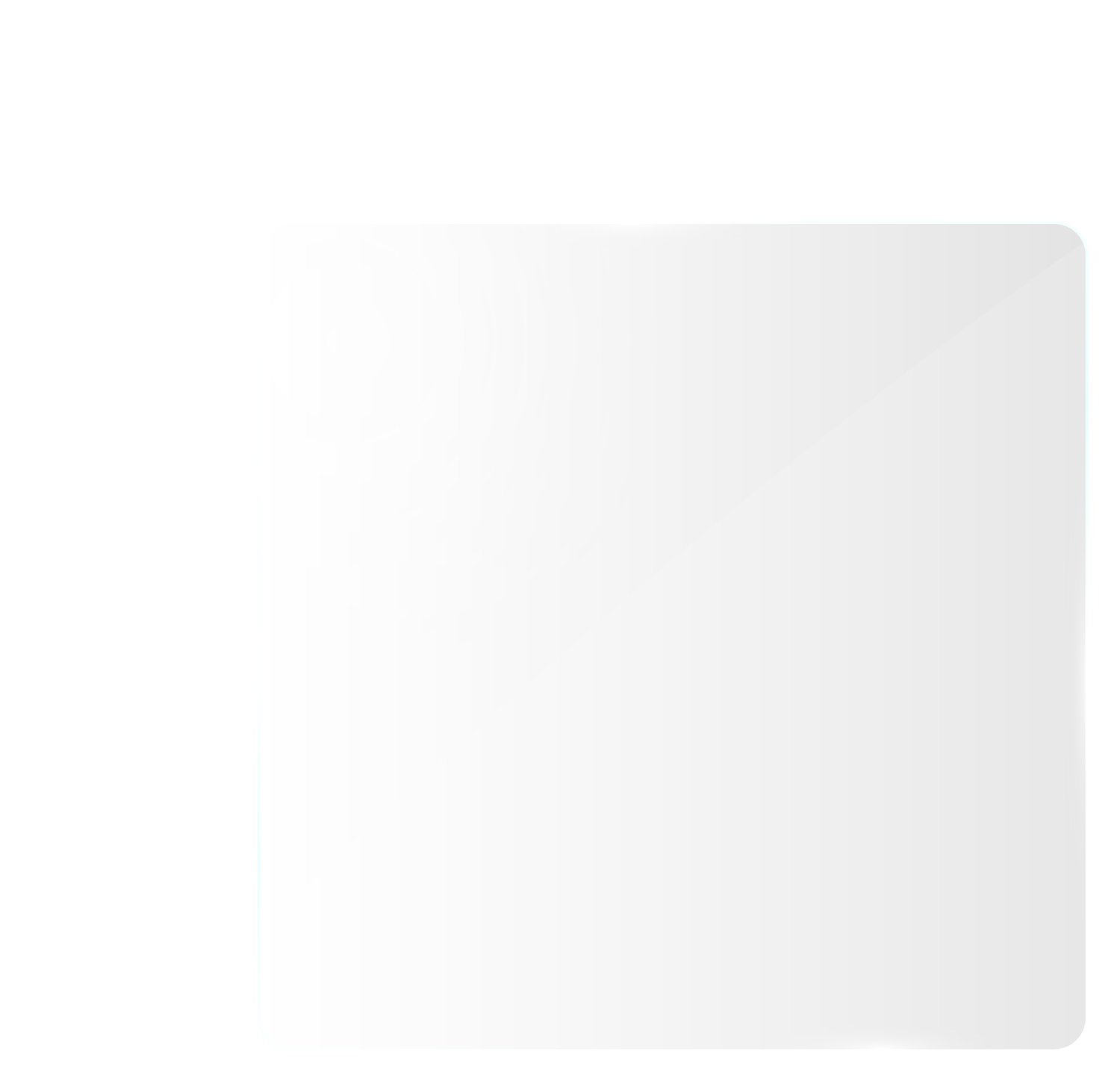 支援 5 速 Multi- Gig
支援 4 速 Multi- Gig
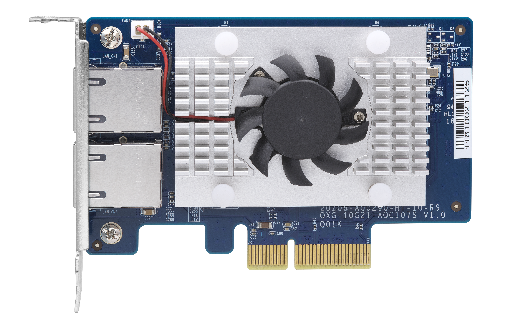 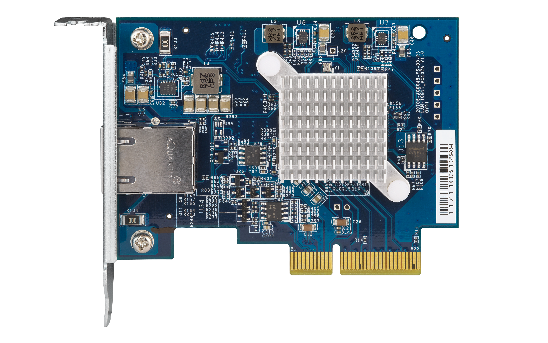 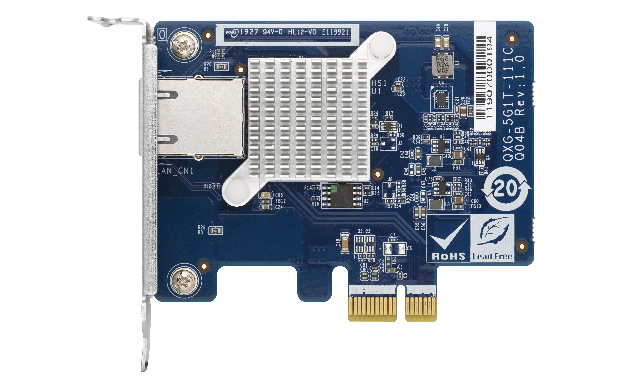 QXG-5G1T-111C
QXG-5G2T-111C
QXG-5G4T-111C
QXG-10G1T
QXG-10G2T-107
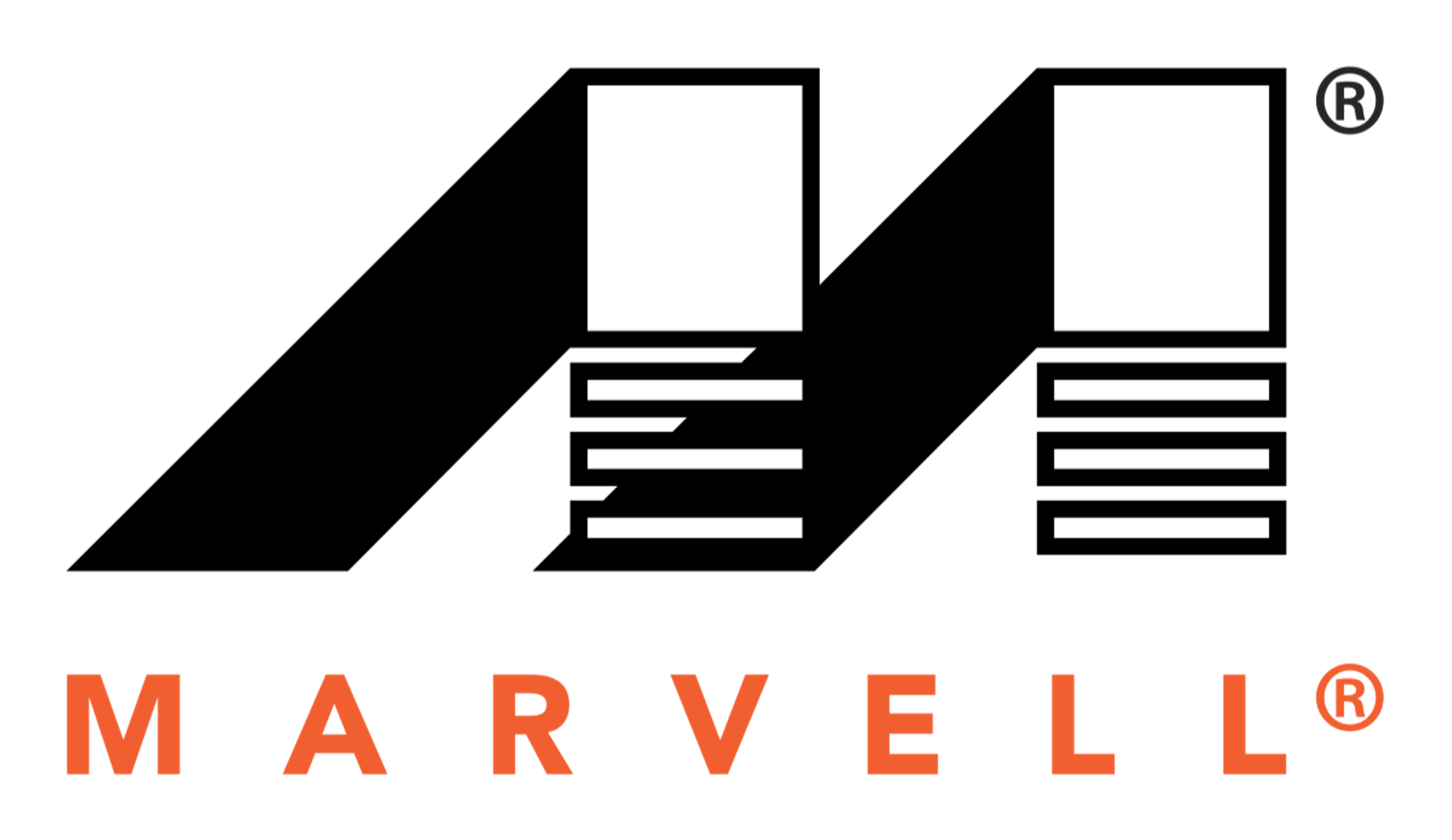 Aqtion AQC111C
 單/雙/四埠 5GbE NBase-T
 PCIe Gen2 x1, Gen3 x2, Gen3 x4
 Low Profile
Aqtion AQC107
單埠 10GbE    NBase-T
PCIe Gen3 x4
Low Profile
Aqtion AQC107S
雙埠 10GbE NBase-T
PCIe Gen2  x4
Low Profile
10GbE
5GbE
QNAP Multi Gig 網路配件產品線
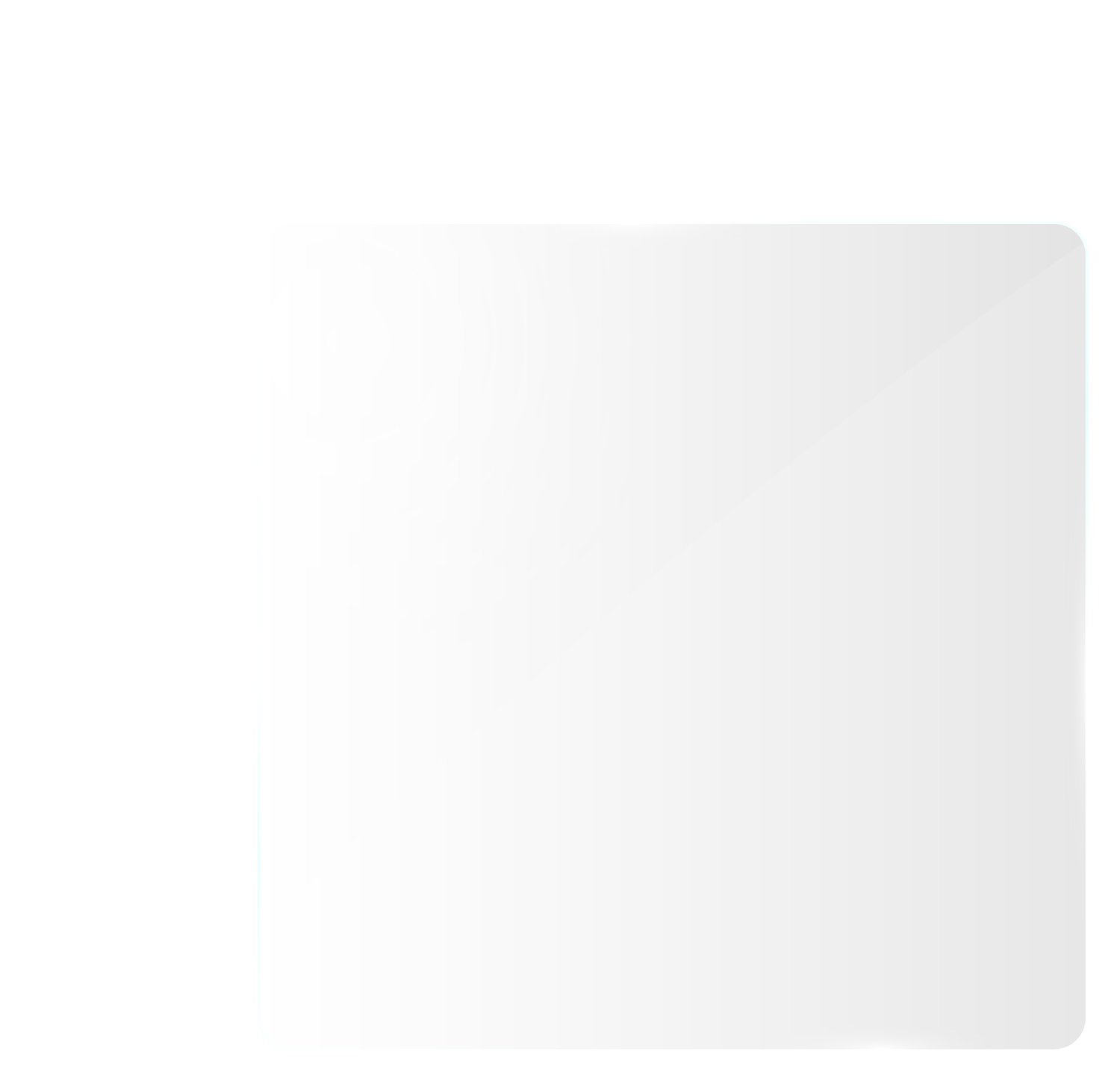 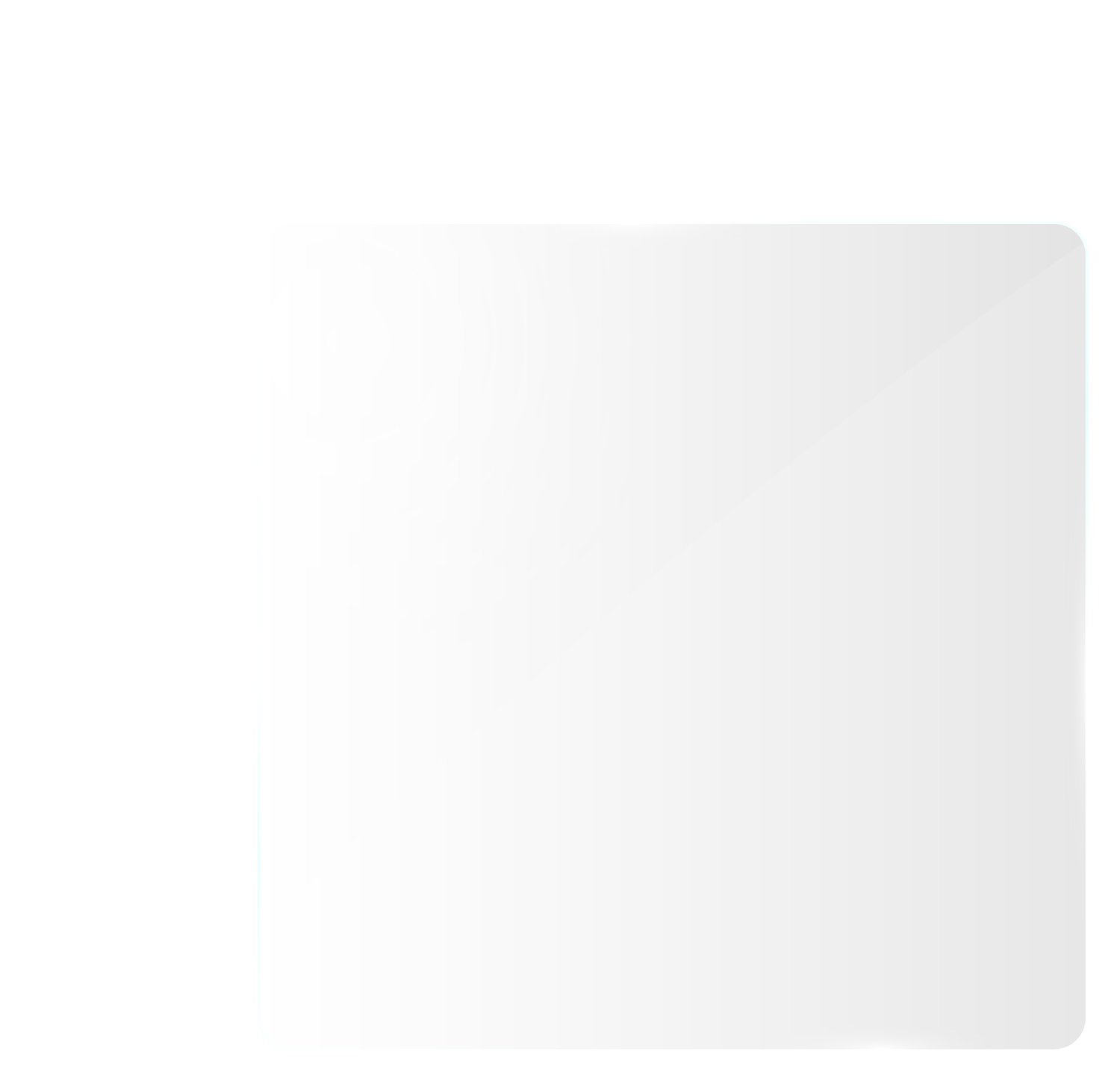 QNA-UC5G1T
QNA-T310G1T
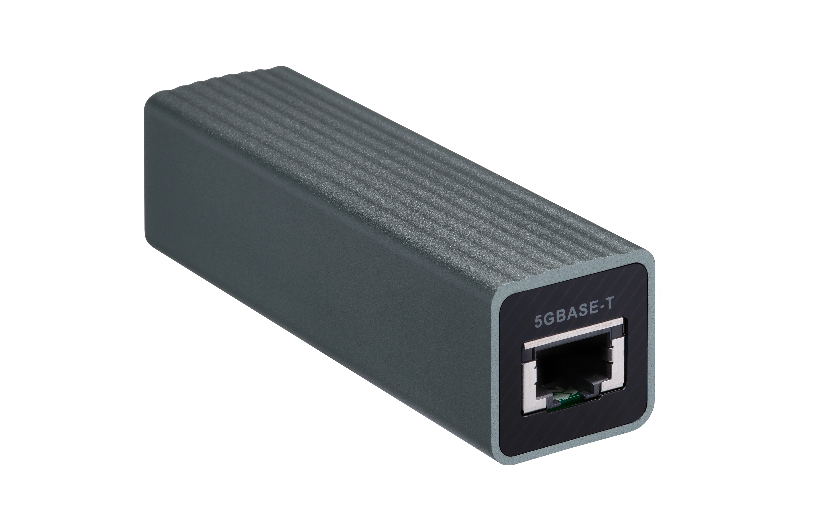 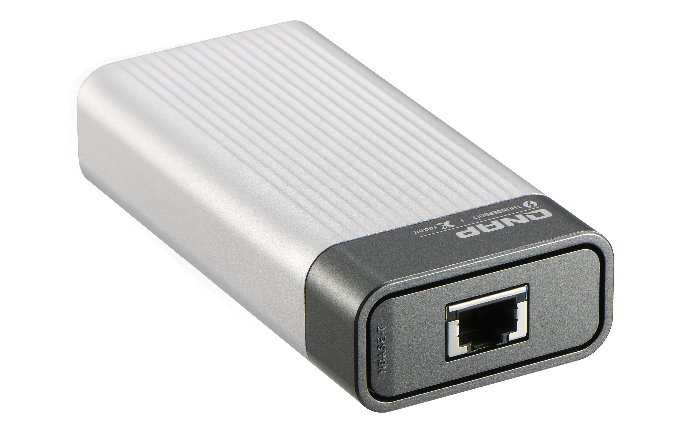 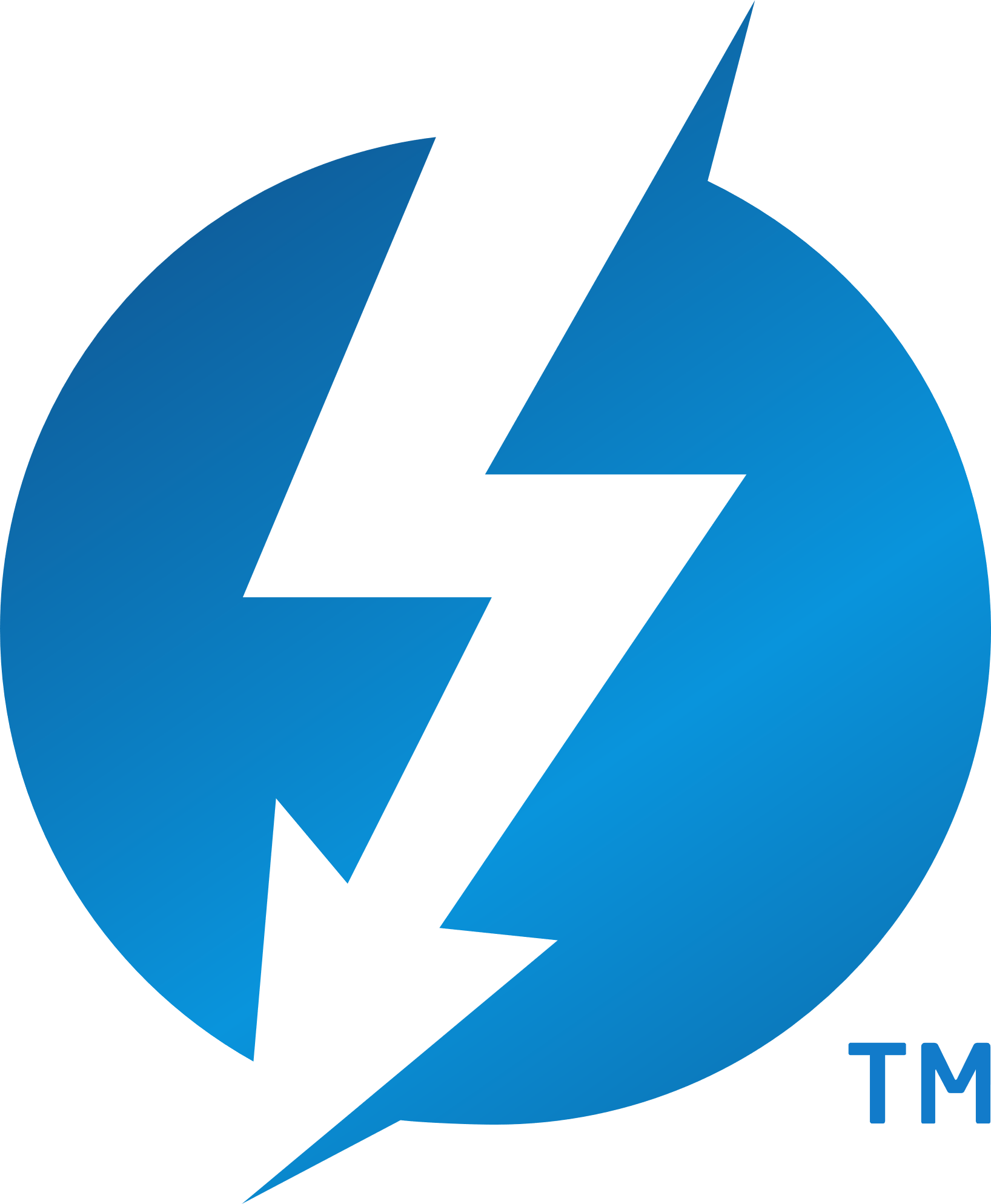 主機具備 USB 3.2 Gen1
主機具備 Thunderbolt 3
5G/2.5G/1G/100M 四速網速
RJ45 NBASE-T 網路接口
10G/5G/2.5G/1G/100M 五速網速
RJ45 NBASE-T 網路接口
適用一般 PC 與筆電，利用USB 3.2 Gen 1 快速升級 5Gbps 網路
適用 Thunderbolt3Ｍac/PC 與筆電，快速升級 10Gbps 網路
[Speaker Notes: QSW-308]
快速升級到 10GbE 網路環境
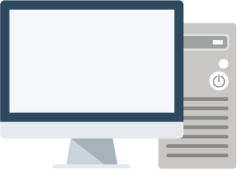 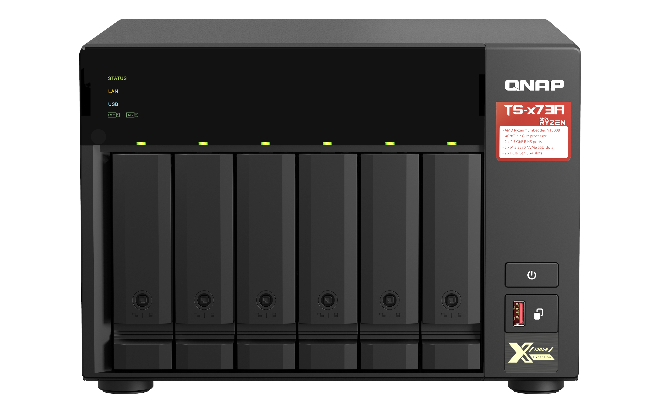 原 1/2.5GbE 交換機
1GbE
Cat 5e
1GbE
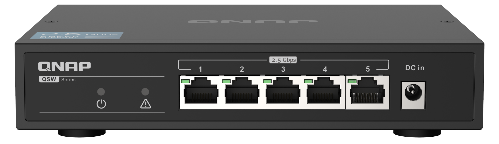 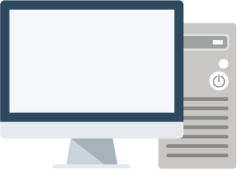 Cat 5e
1GbE
Cat 5e
TS-x73A
PC + 2G1T-I225
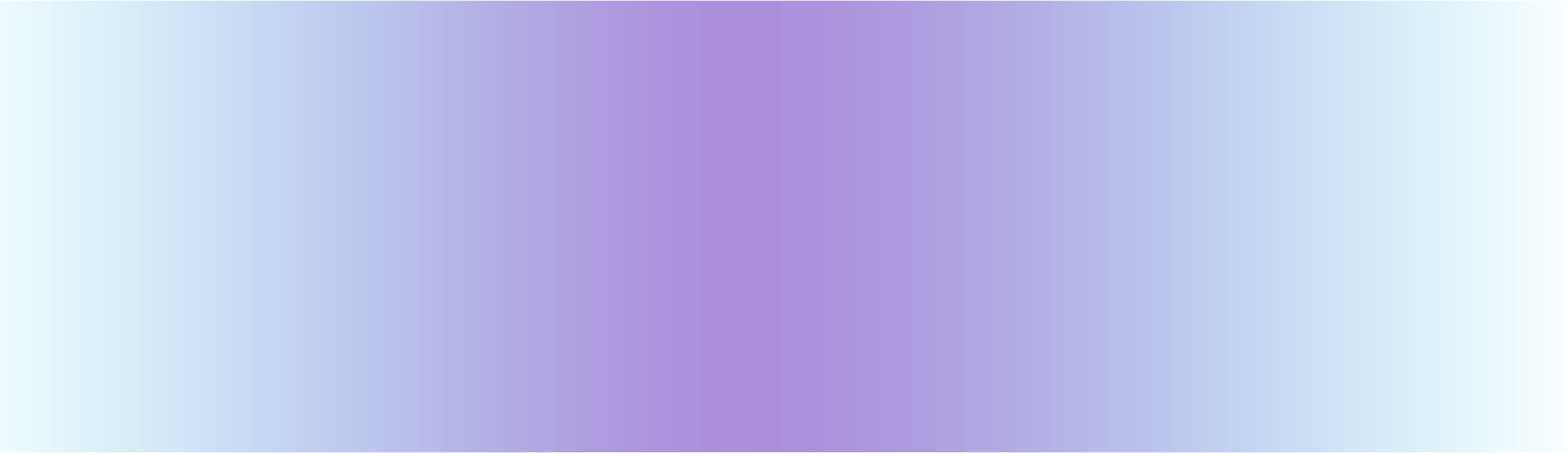 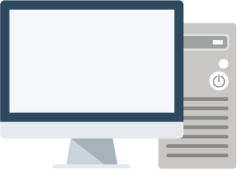 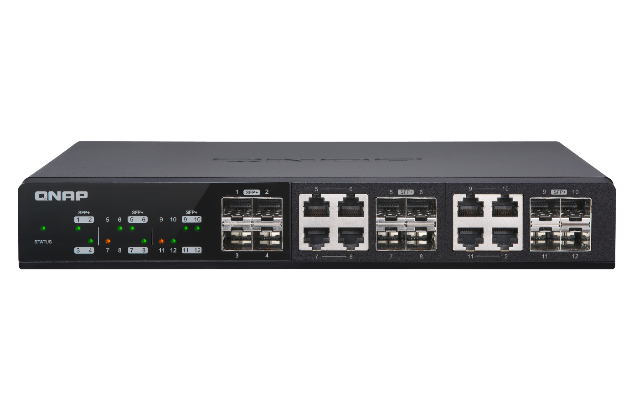 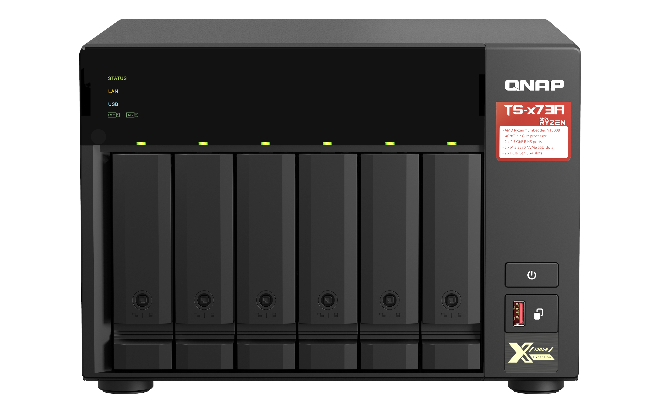 支援 10GbE 交換機
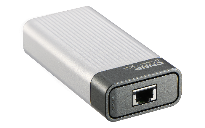 QXG-10G2T-X710
或 QNA-T310G1T/1S
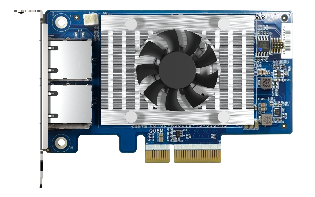 Cat 6
10GbE
10GbE
10GbE
10GbE
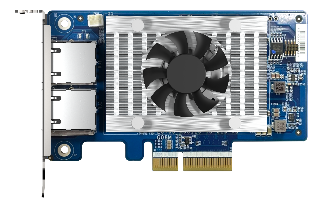 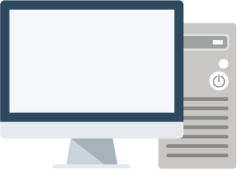 Cat 6
Cat 6
QSW-M1208-8C
網管型 10GbE 交換機
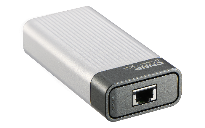 10GbE
一卡升級 10GbE
一卡升級 10GbE
OK
搭配交換機打造 10GbE 環境
搭配交換機打造 10GbE 環境
搭配 QSW-M1208 網管型 10GE 網路交換器建構多條 10GbE 聚合的高速協作環境
4 組 10GbE SFP+ 網路埠
8 組 10GbE SFP+ 及 RJ45 Combo 網路埠
QSW-M1208-8C
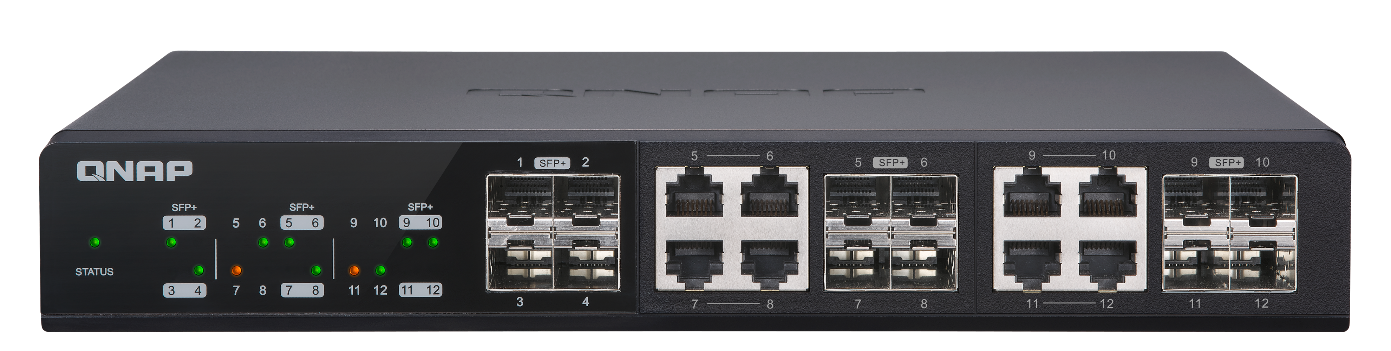 4組 10GbE SFP+ 及 RJ45 Combo 網路埠
4組 10GbE SFP+ 埠
4組 10GbE SFP+ 及 RJ45 Combo 網路埠
8組 10GbE SFP+ 網路埠
QSW-M1204-4C
QSW-M804-4C
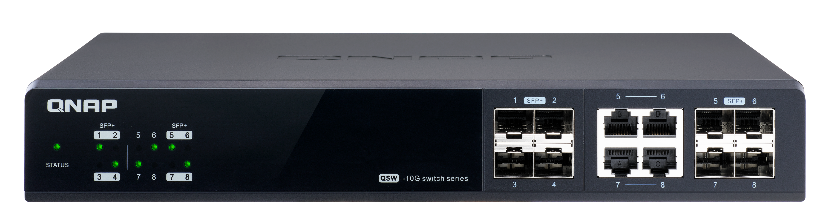 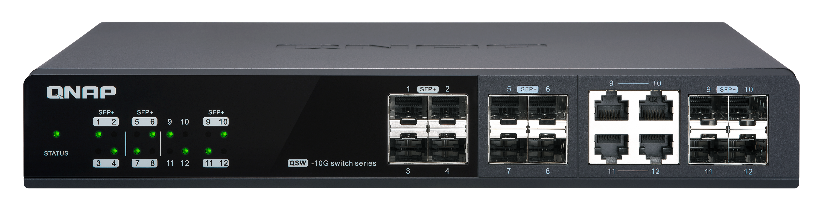 QHora-301W
新世代 Wi-Fi 6 和雙 10GbE SD-WAN 路由器
支援最新 Wi-Fi 6 (802.11ax)
雙 10GbE 彈性設定
精心定制的八根高增益全方向式天線
多點快速組建私網: QNAP SD-WAN QuWAN